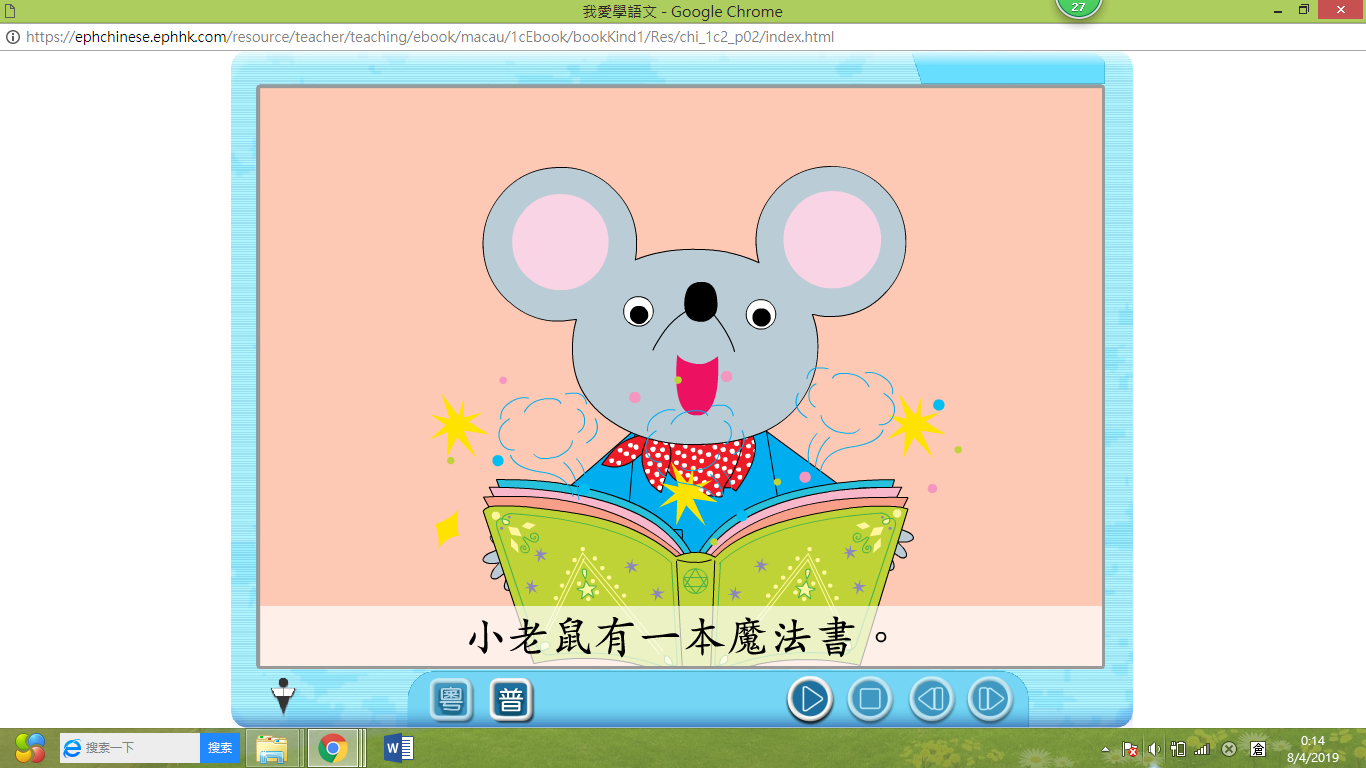 第16課<<魔法識字>>
[Speaker Notes: 小朋友們，你們還記得牠嗎?是的，這隻小老鼠有一本魔法書，你們對這本魔法書的內容好奇嗎?小老鼠想要它的魔法書發揮更大的魔力，用功地識字，我們來看看小老鼠找到了甚麽識字的魔法。打開課文第16課<<魔法識字>>。]
初讀課文-自由朗讀
1.讀出聲音，注意音量
2.手指着課文中的句子
3.不漏字、不多字
4.圈出不會讀的字
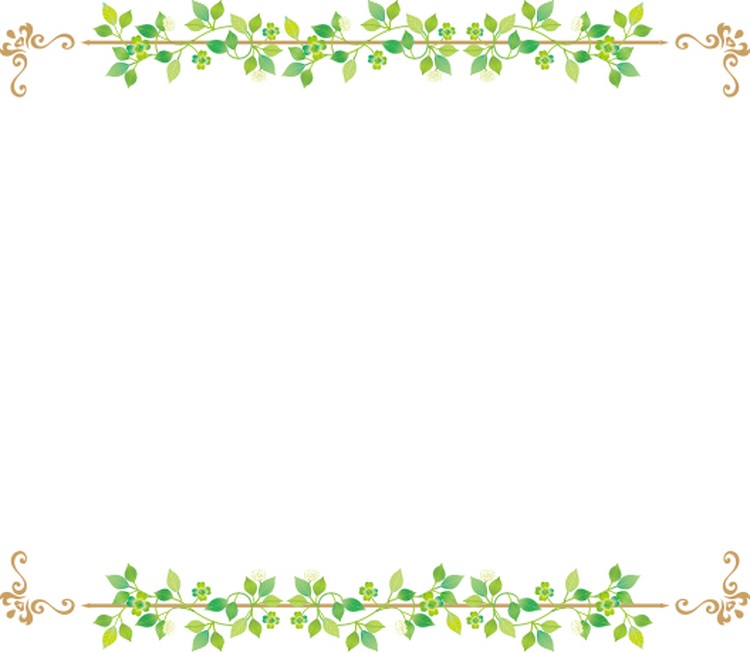 認讀生字
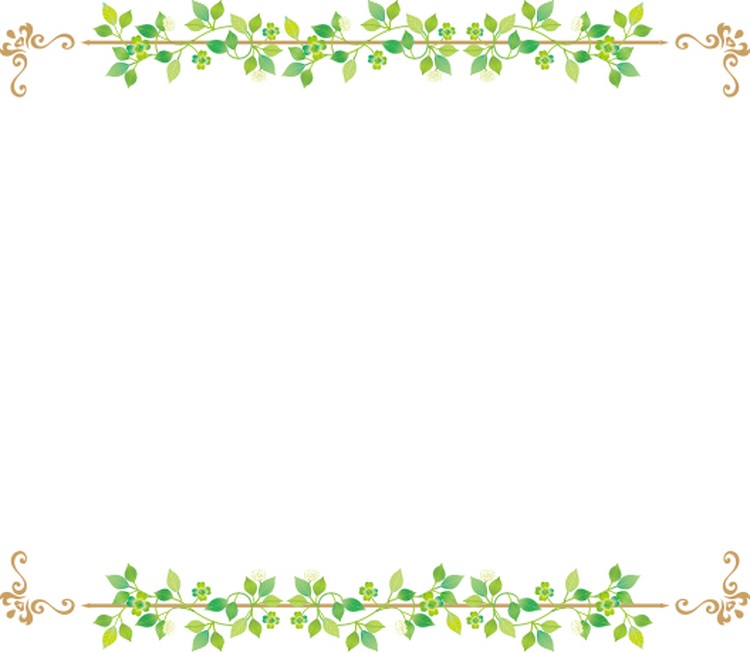 圈生字
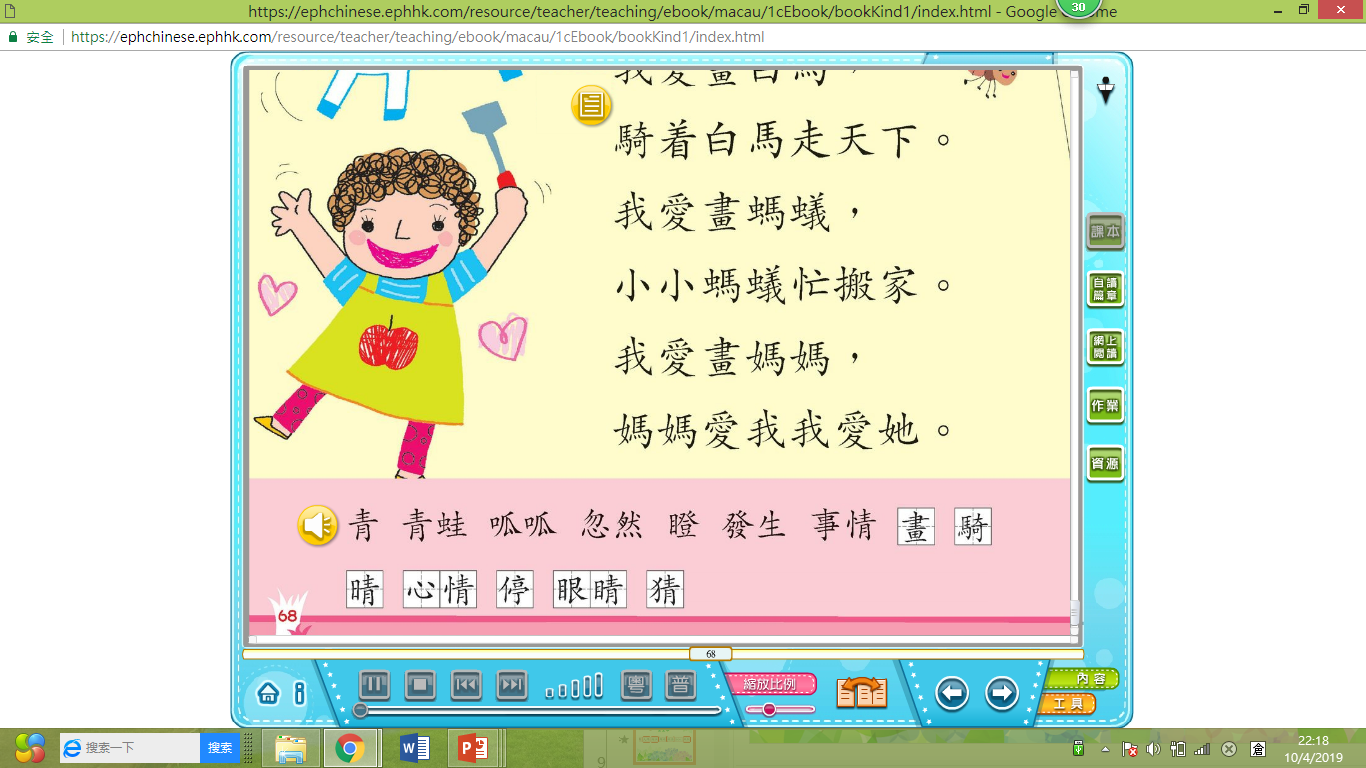 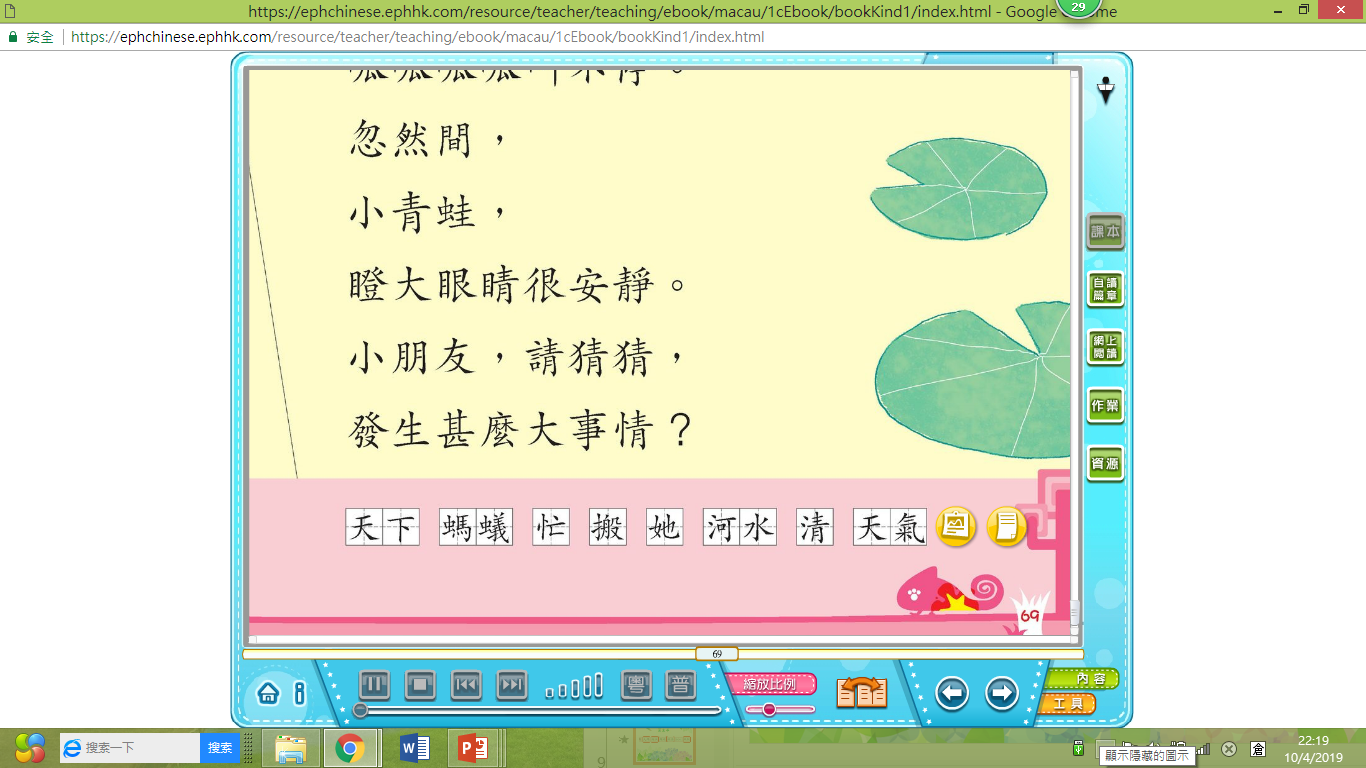 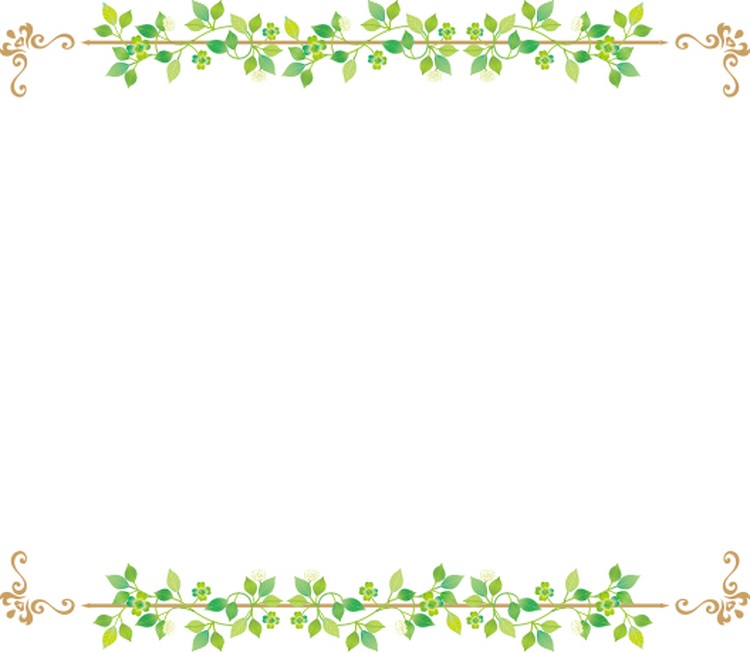 看一看字的筆順
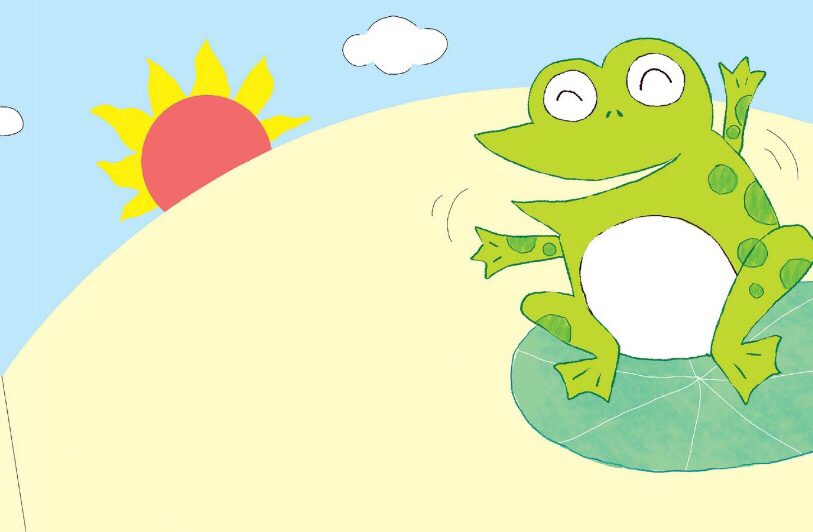 16. 魔法識字
《青字歌》
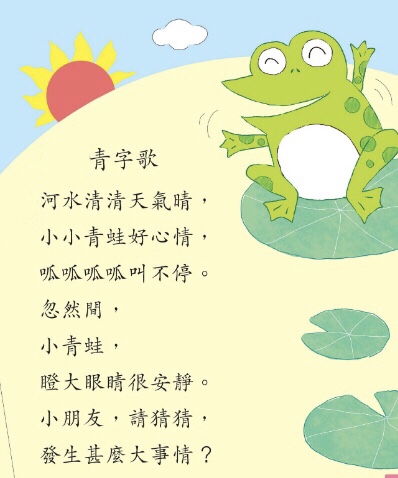 為甚麼小青蛙的心情特別好?
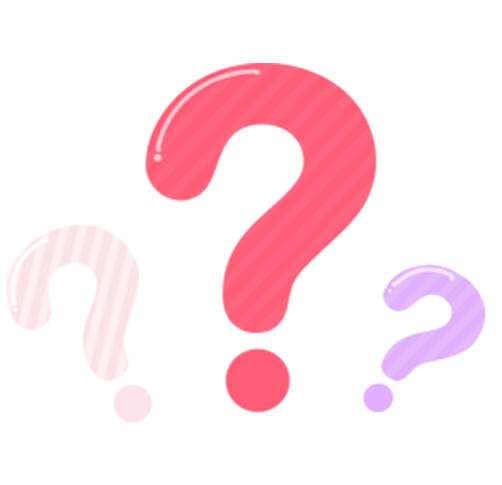 因為今天的河水很清澈，天氣晴朗。
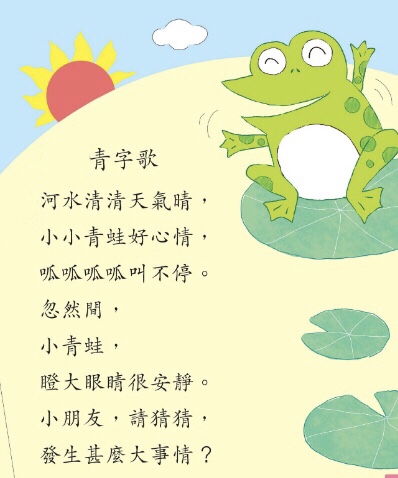 小青蛙心情好，牠有甚麼表現?
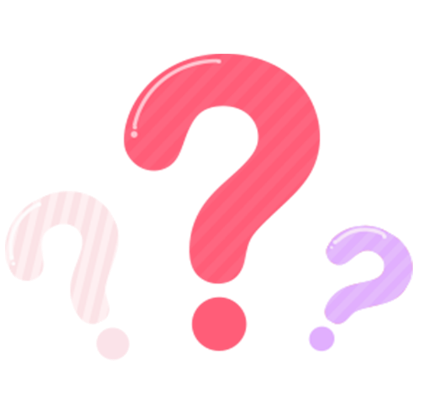 牠會呱呱呱呱叫不停。
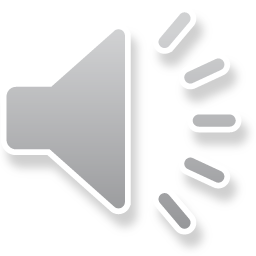 擬聲詞
書P.72
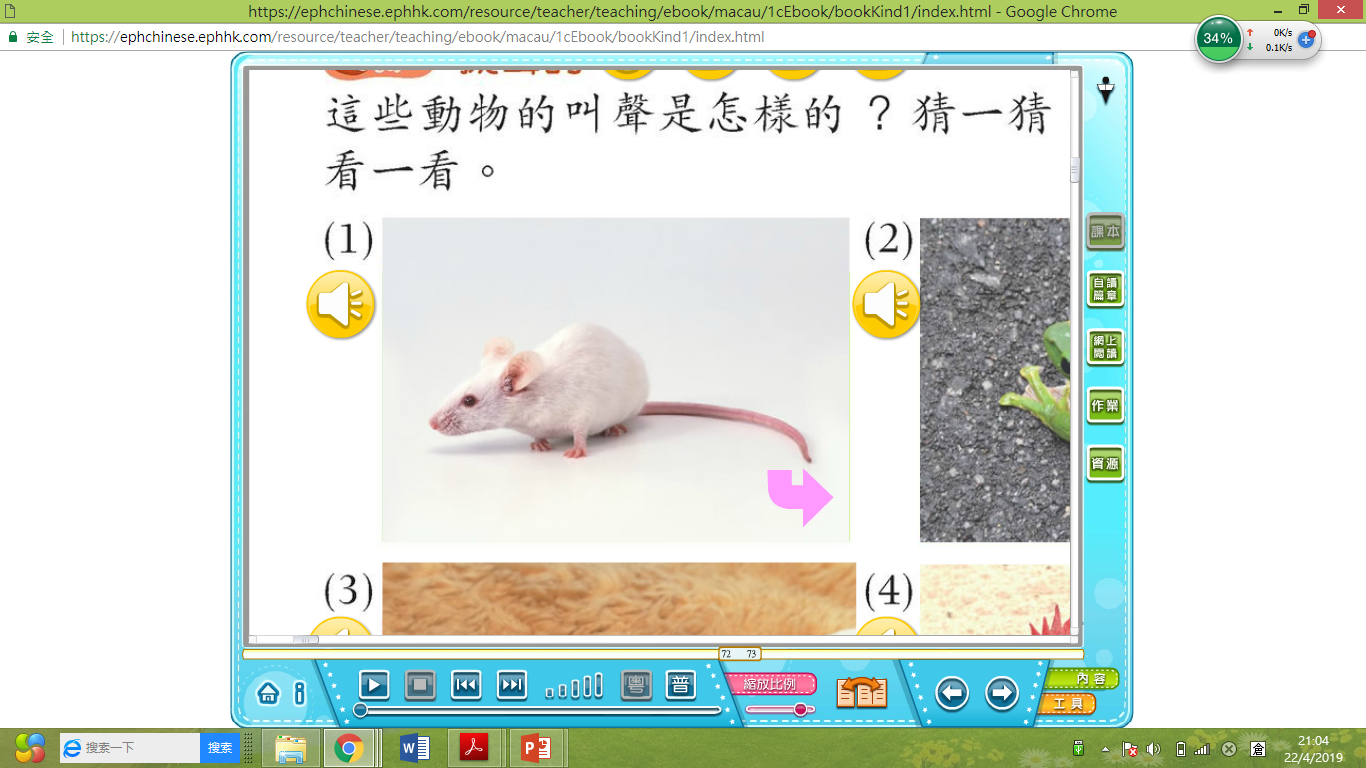 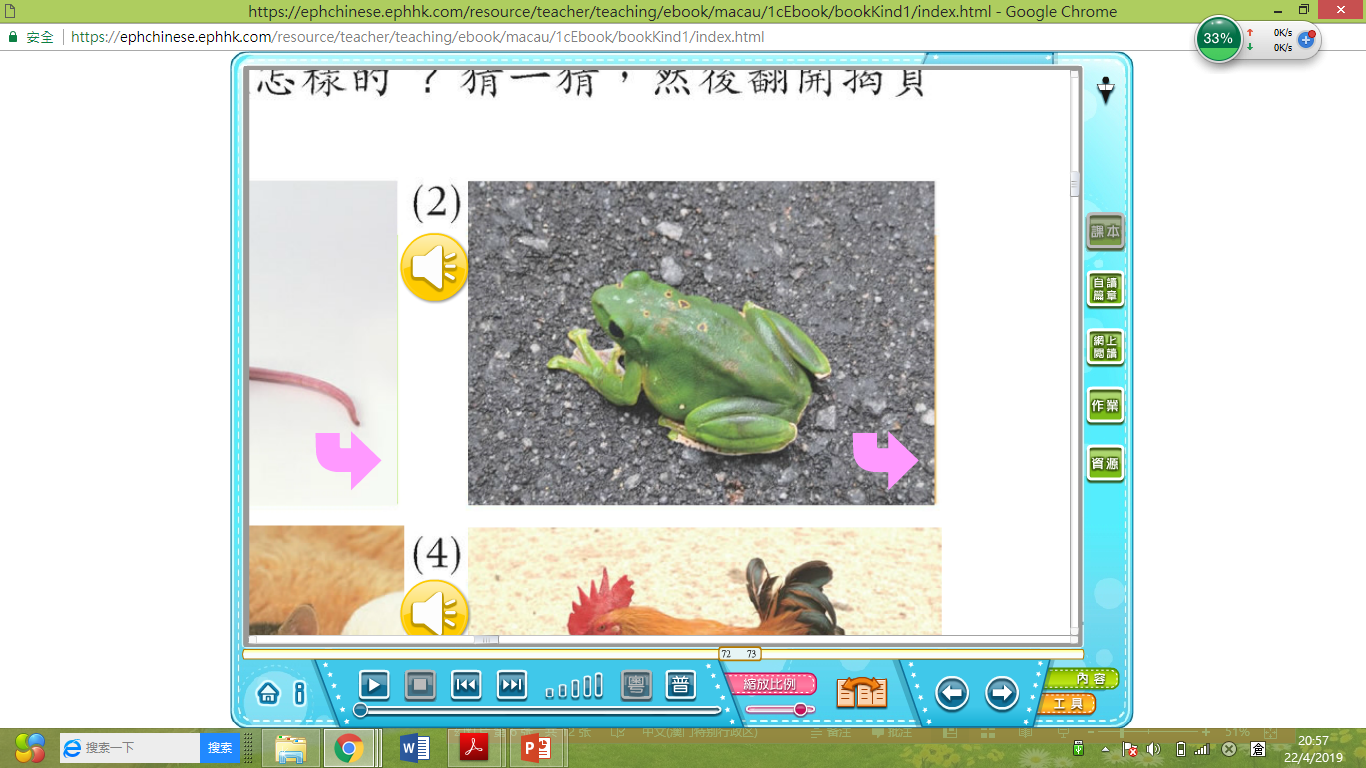 學習小錦囊
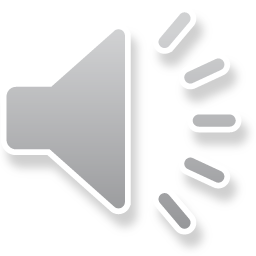 吱吱
呱呱
口
口
我發現這些擬聲詞全都是「___字旁」的字。
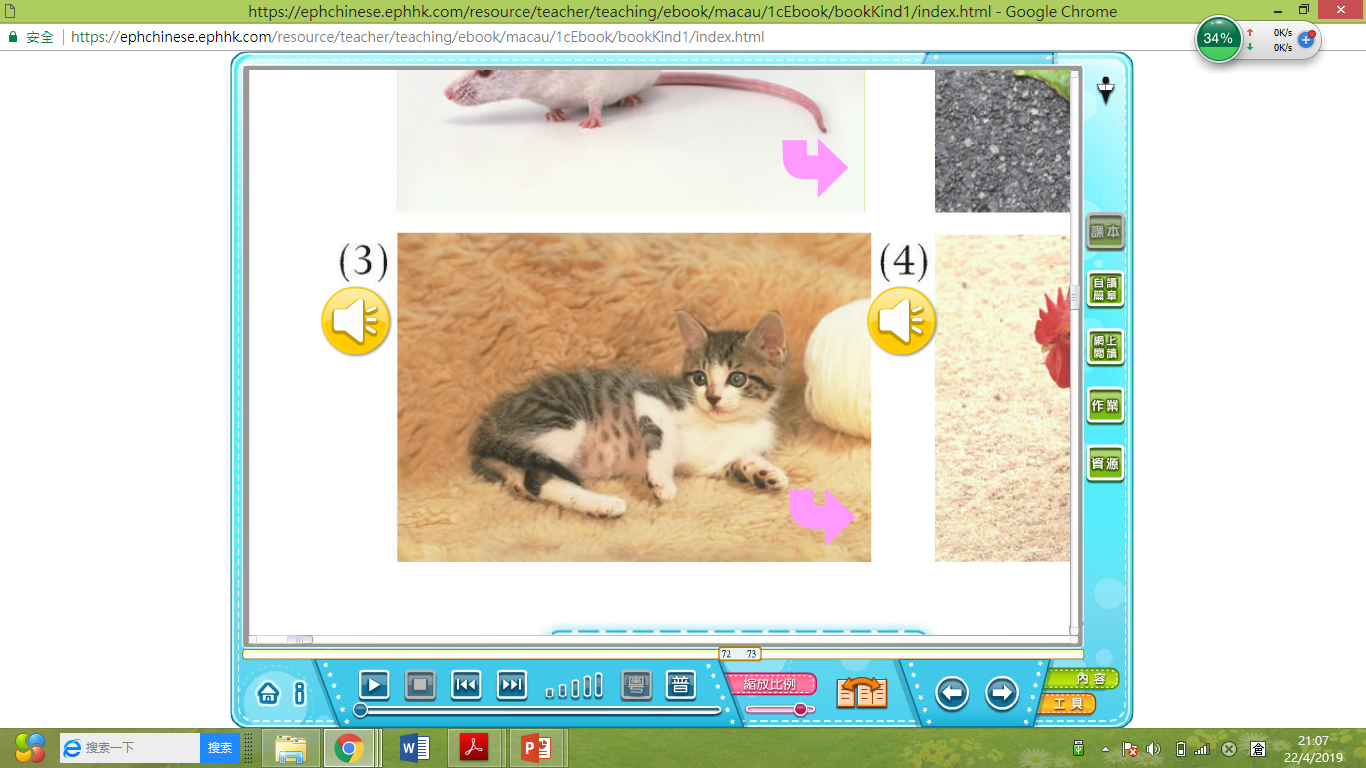 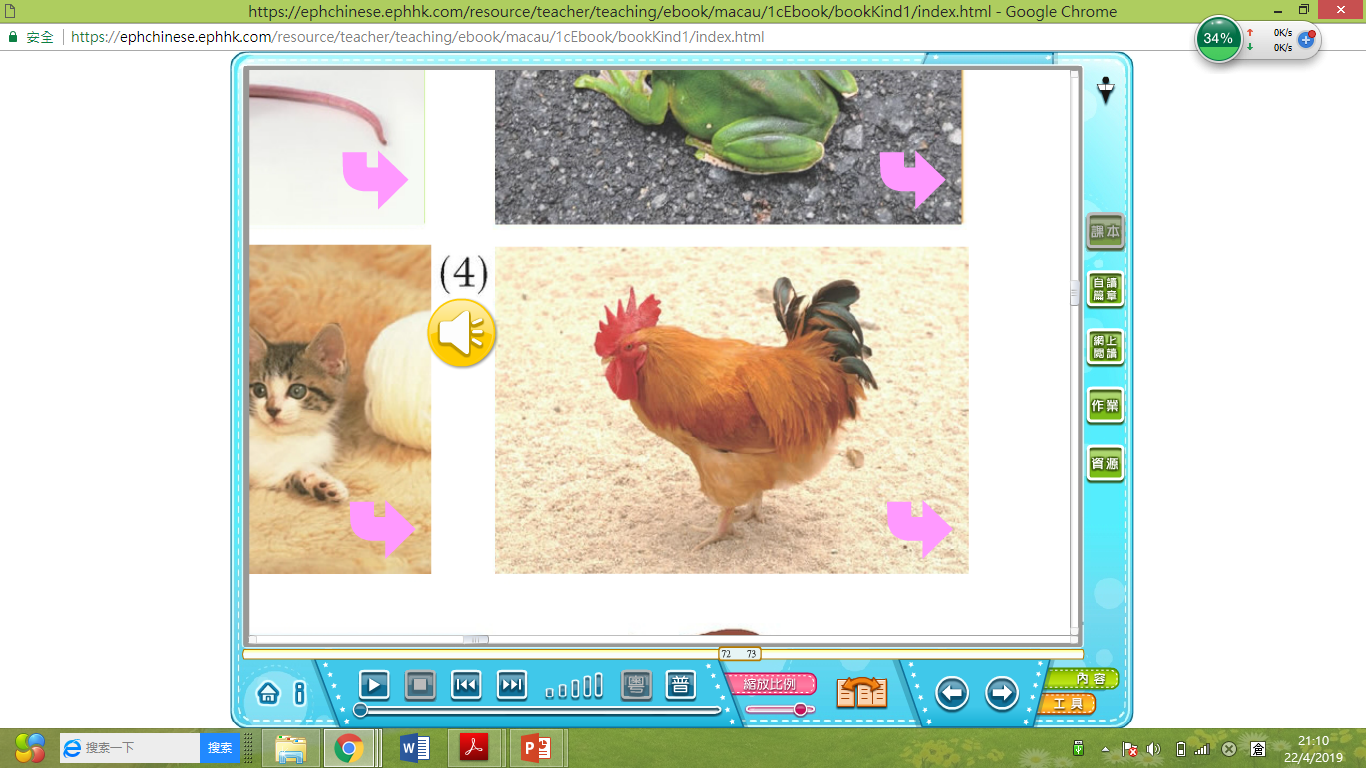 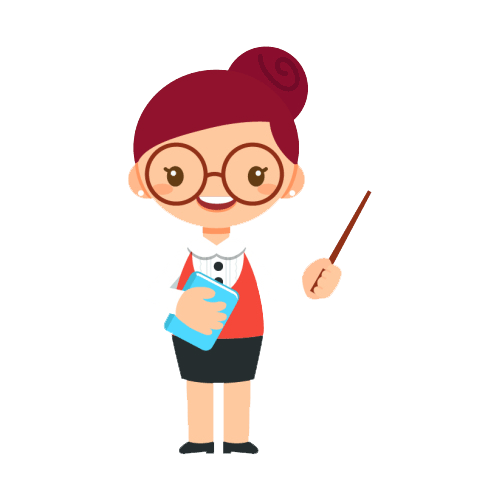 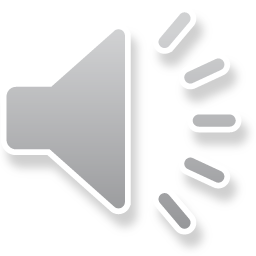 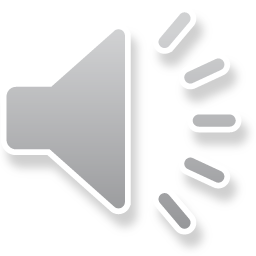 喵喵/咪咪
喔喔
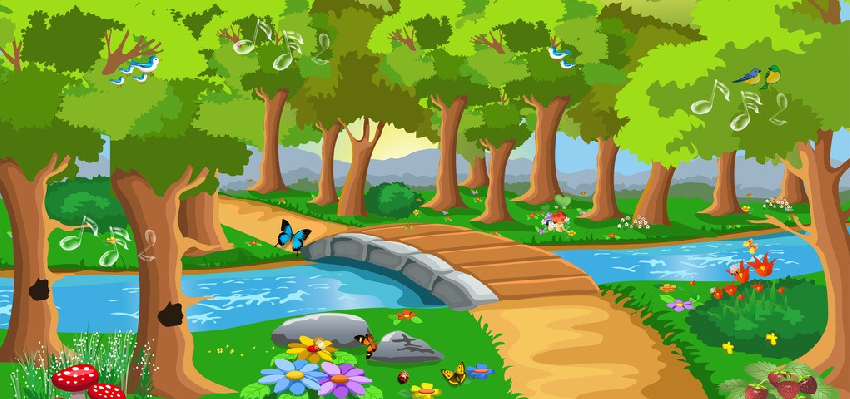 動物類—擬聲詞
幫我找一找，誰在叫?
1.青蛙在池裏(      )叫，蜻蜓拍翅飛走了。
2.花貓在洞口(     )叫，老鼠躲在一角了。
3.小羊在山上(     )叫，山羊媽媽不見了。
4.黃狗在屋前(     )叫，弟弟走路跌倒了。
呱呱
咪咪
咩咩
汪汪
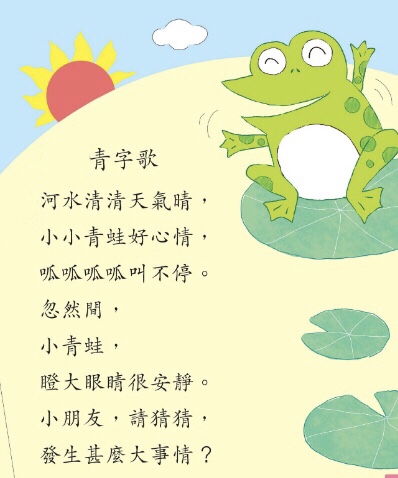 今天遇見這麼多的小動物，你的心情怎麼樣?
如果你心情好，你會做甚麼事情?
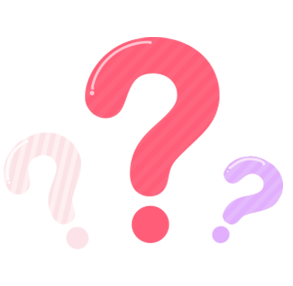 我會          。
唱歌/跳舞/畫畫
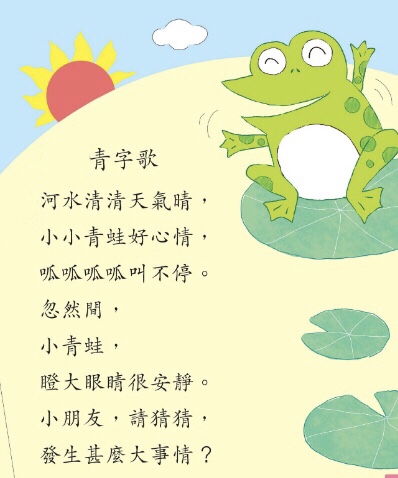 忽然間，小青蛙有甚麼不同的表現？
忽然：表示情況發生得
      很迅速和沒有預料到的。
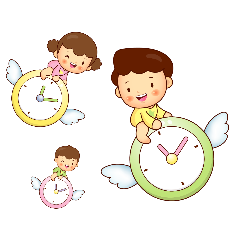 牠忽然瞪大眼睛，很安靜。
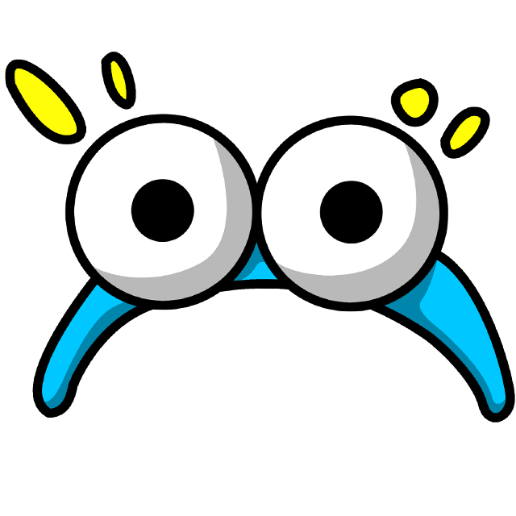 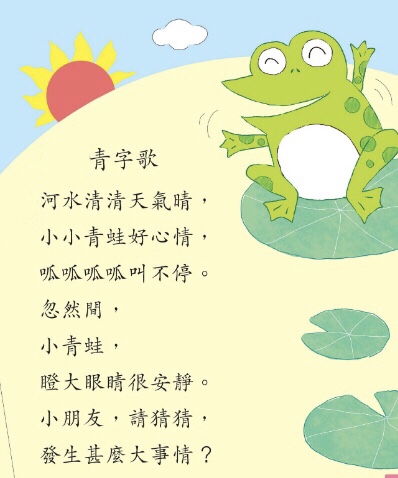 讀一讀《青字歌》
猜想小青蛙為甚麼忽然不叫了?
可能小青蛙看見另一隻青蛙在睡覺，不想吵醒牠。
小朋友，你觀察到圈起來的字有甚麼相同的部件嗎?
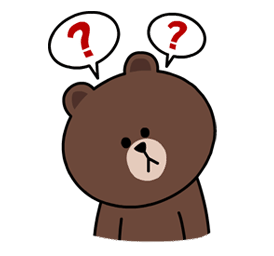 「青」部件。
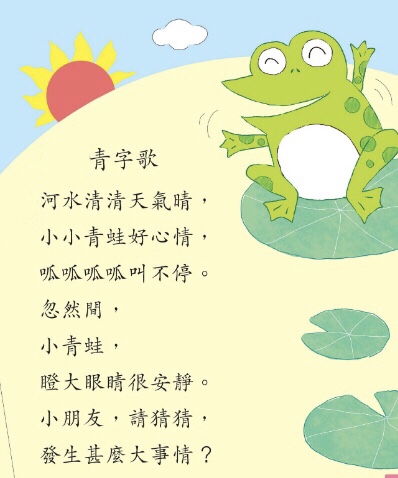 大發現
文中還有帶「青」部件的字嗎?
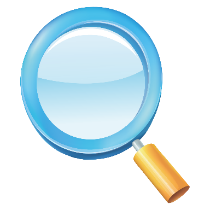 我發現以上的字的讀音都很(相似/不同)。
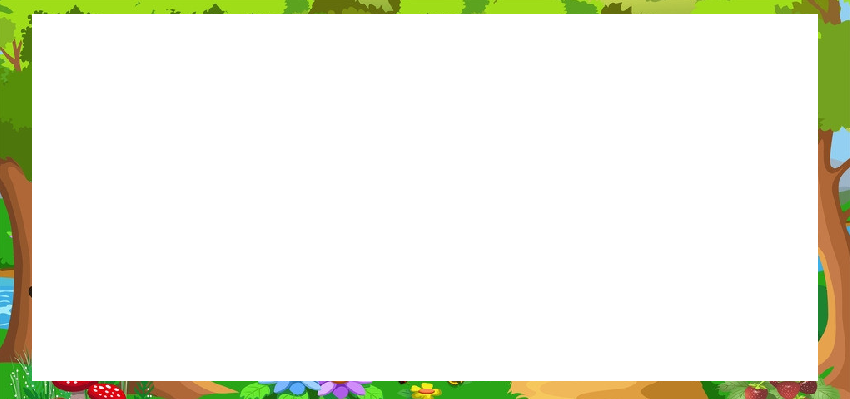 讀帶「青」部件的字
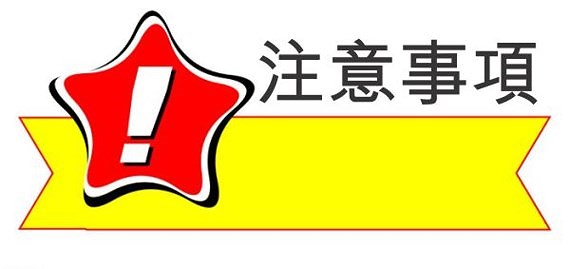 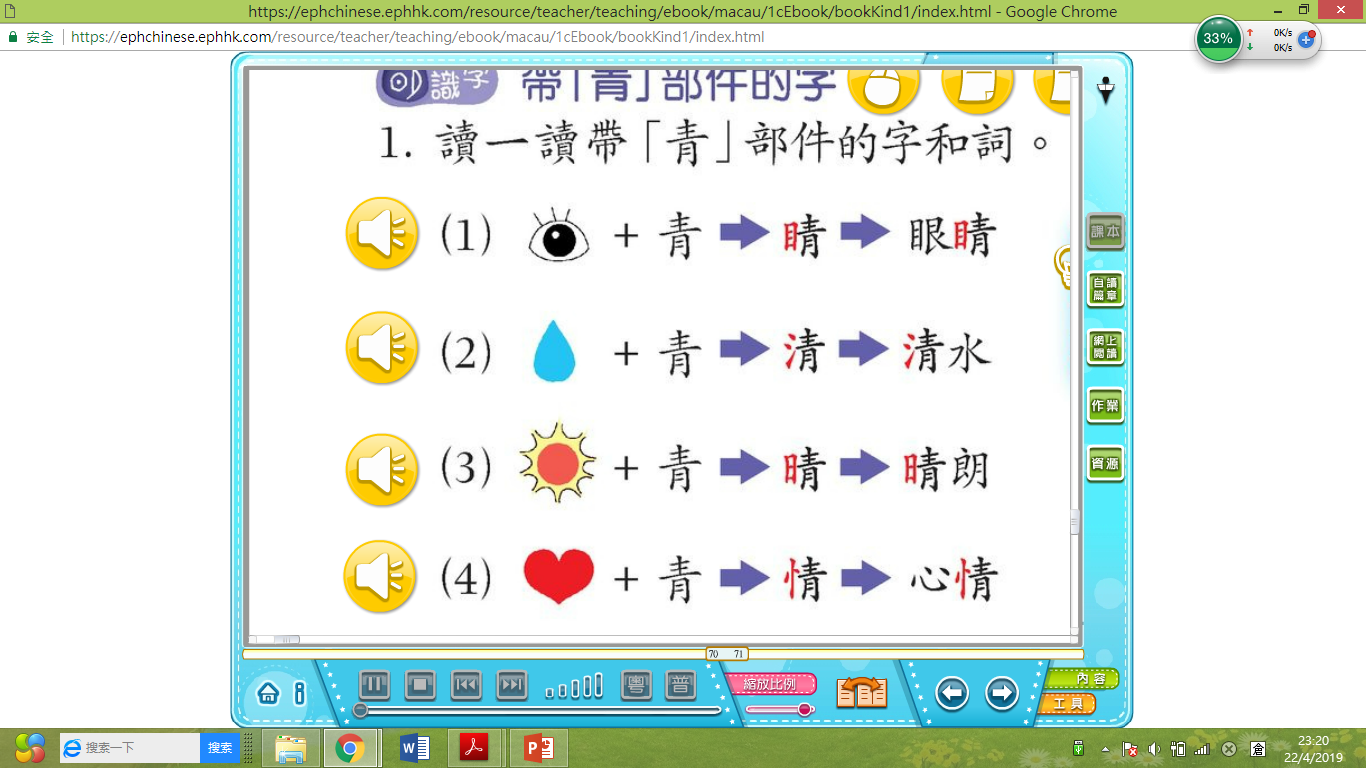 睛
晴
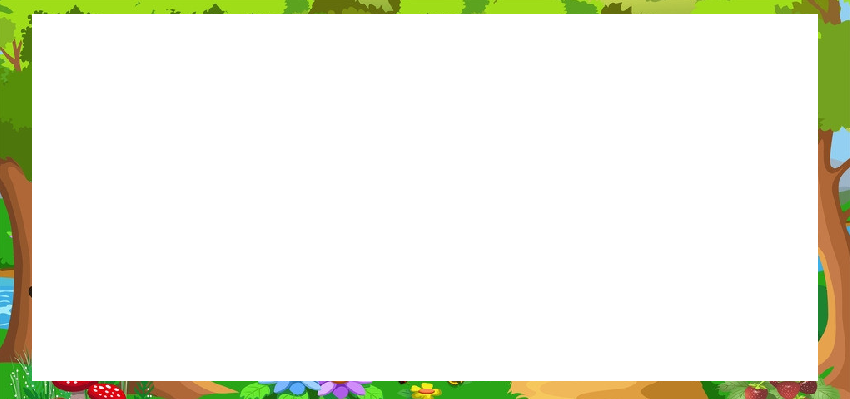 組詞及造句
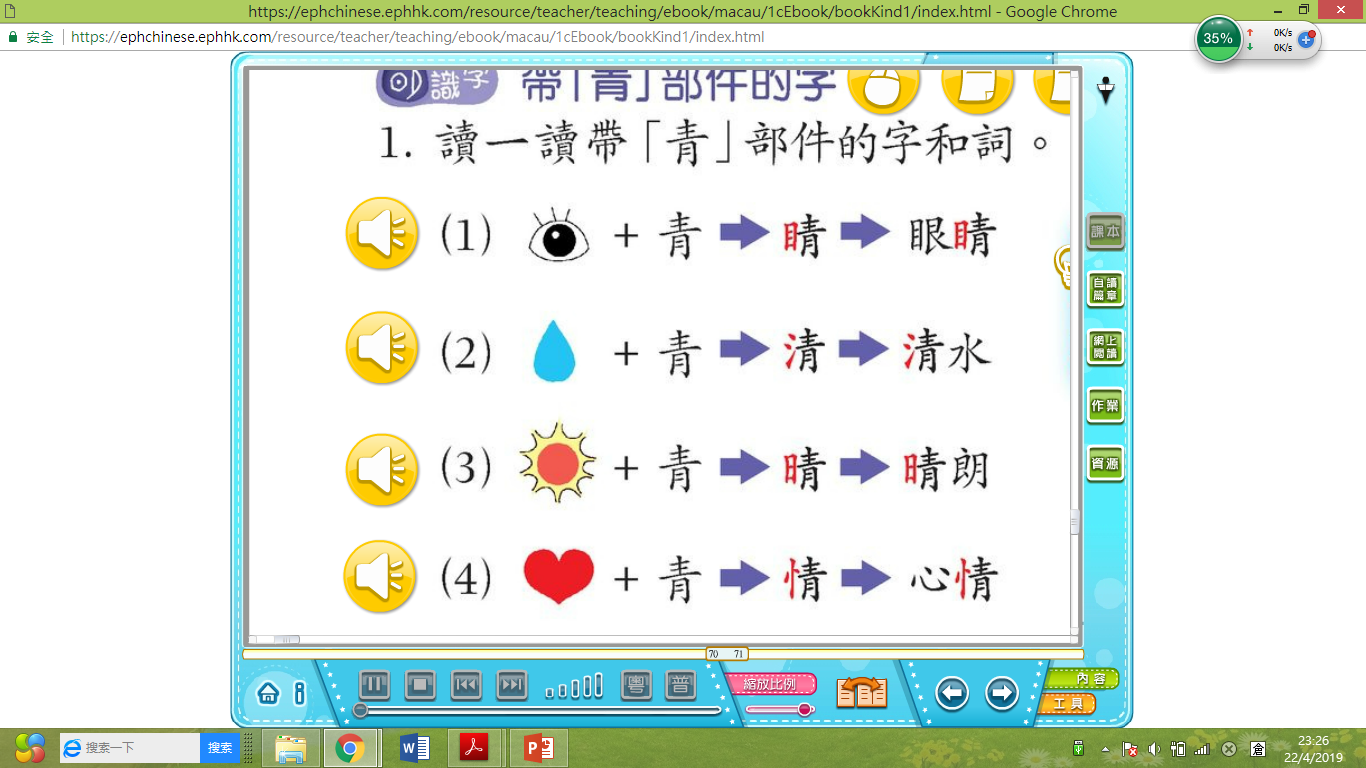 造句1
妹妹有一雙水汪汪的眼睛。
人物+有+量詞 +形容詞 + 眼睛。
造句2
我用眼睛看風景。
人物+用+眼睛+動詞+事物。
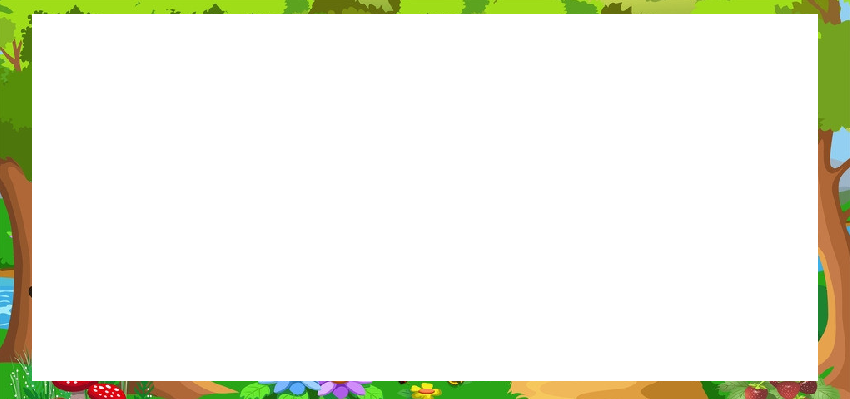 組詞及造句
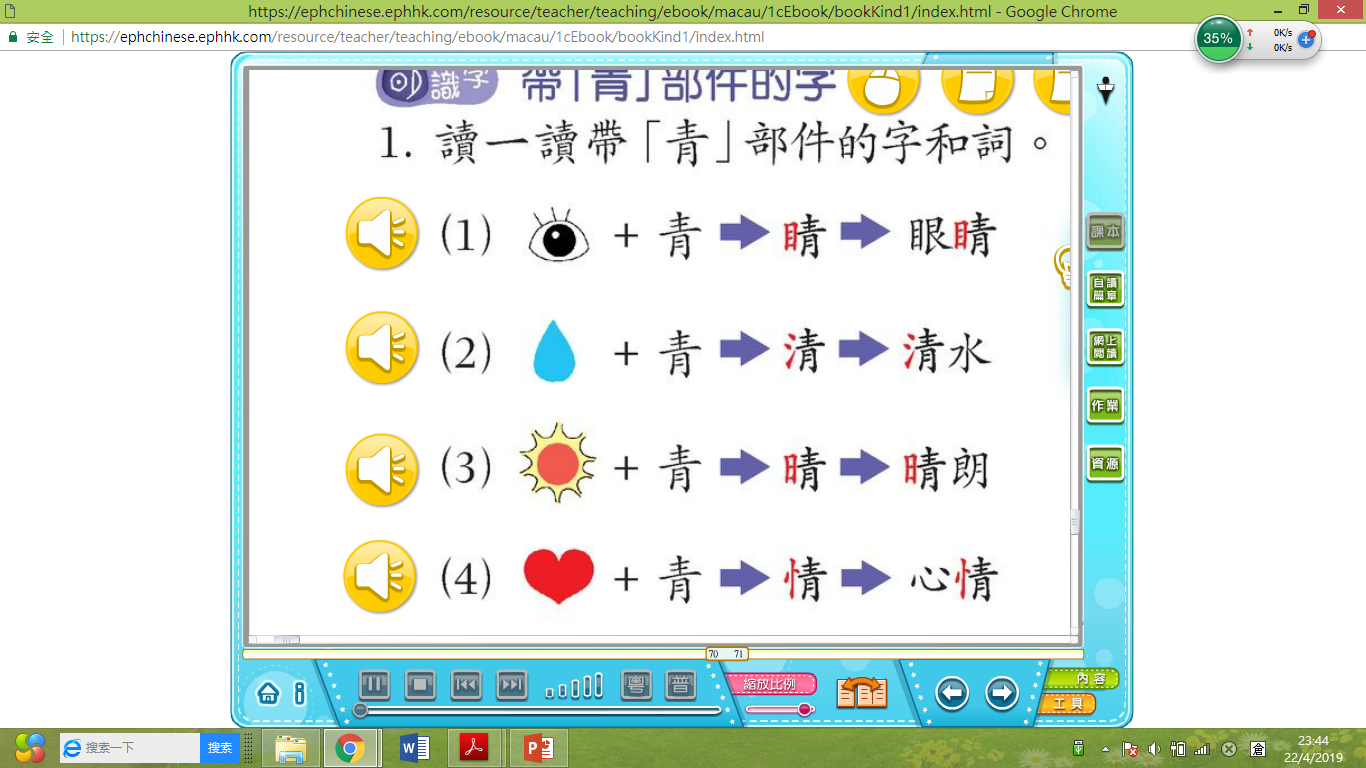 造句
早上，哥哥用清水洗臉。
時間+ 人物+用+清水 +動詞 + 事物。
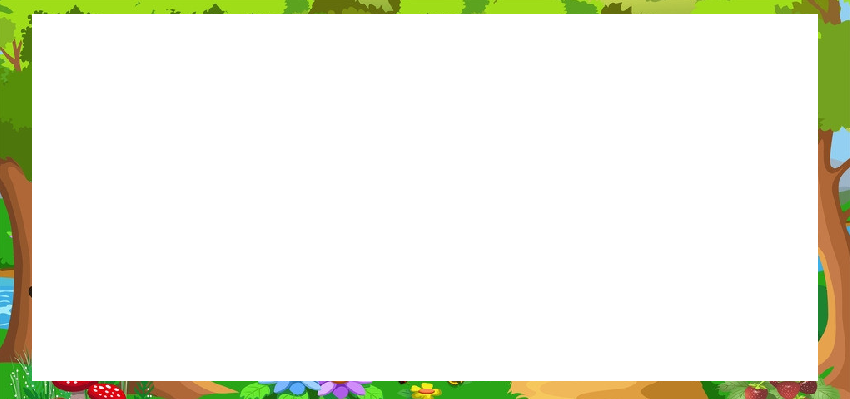 組詞及造句
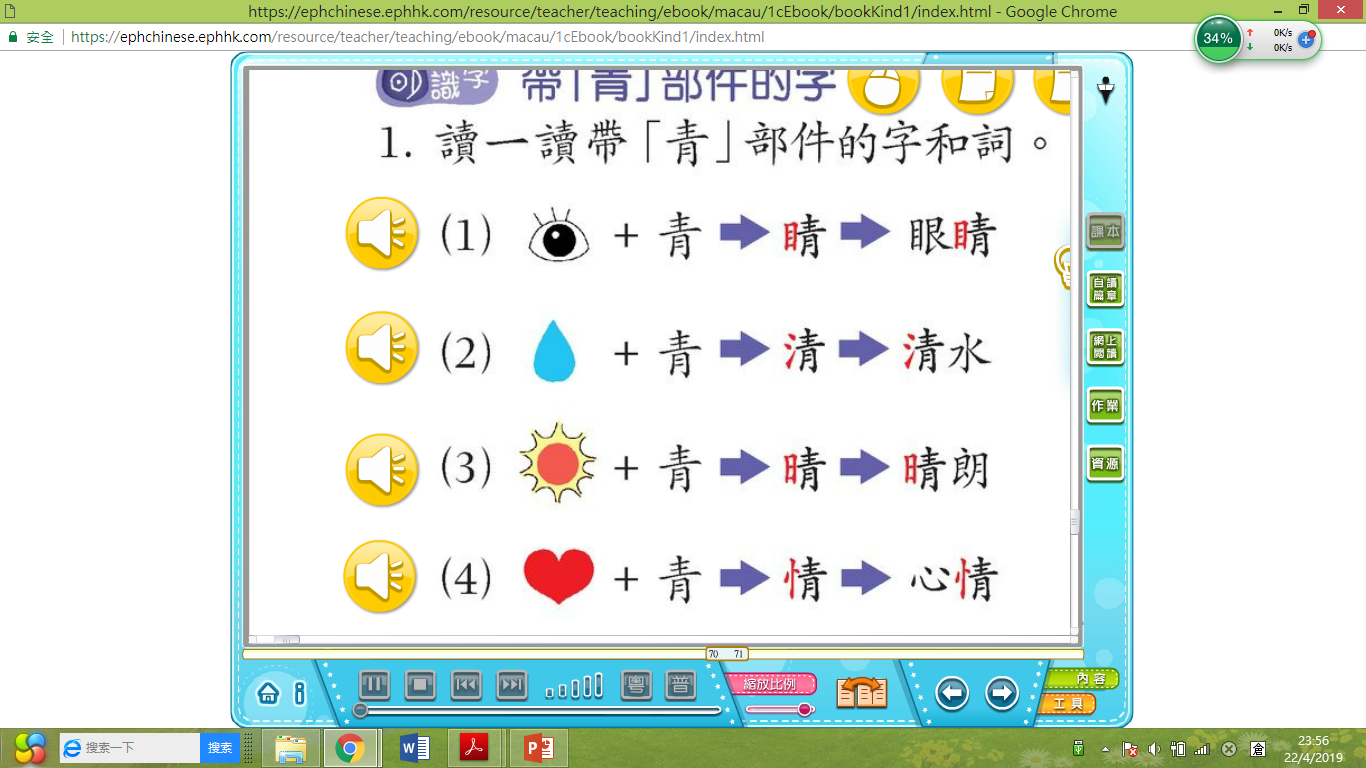 造句
今天天氣晴朗，我會去公園玩耍。
時間+天氣晴朗+ 人物 +地點 +事件。
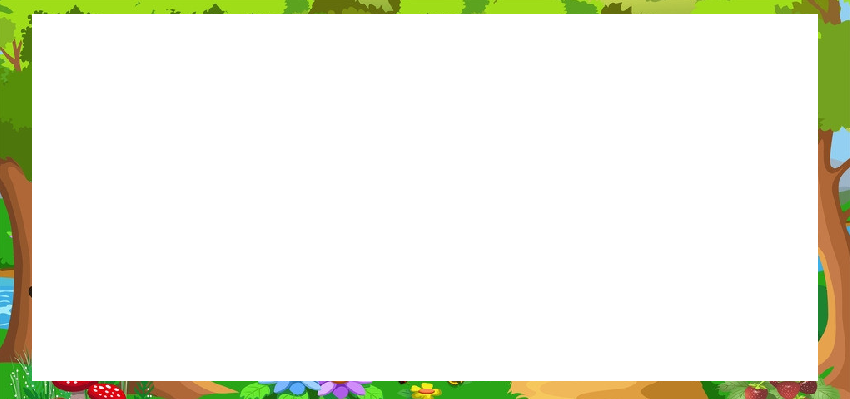 組詞及造句
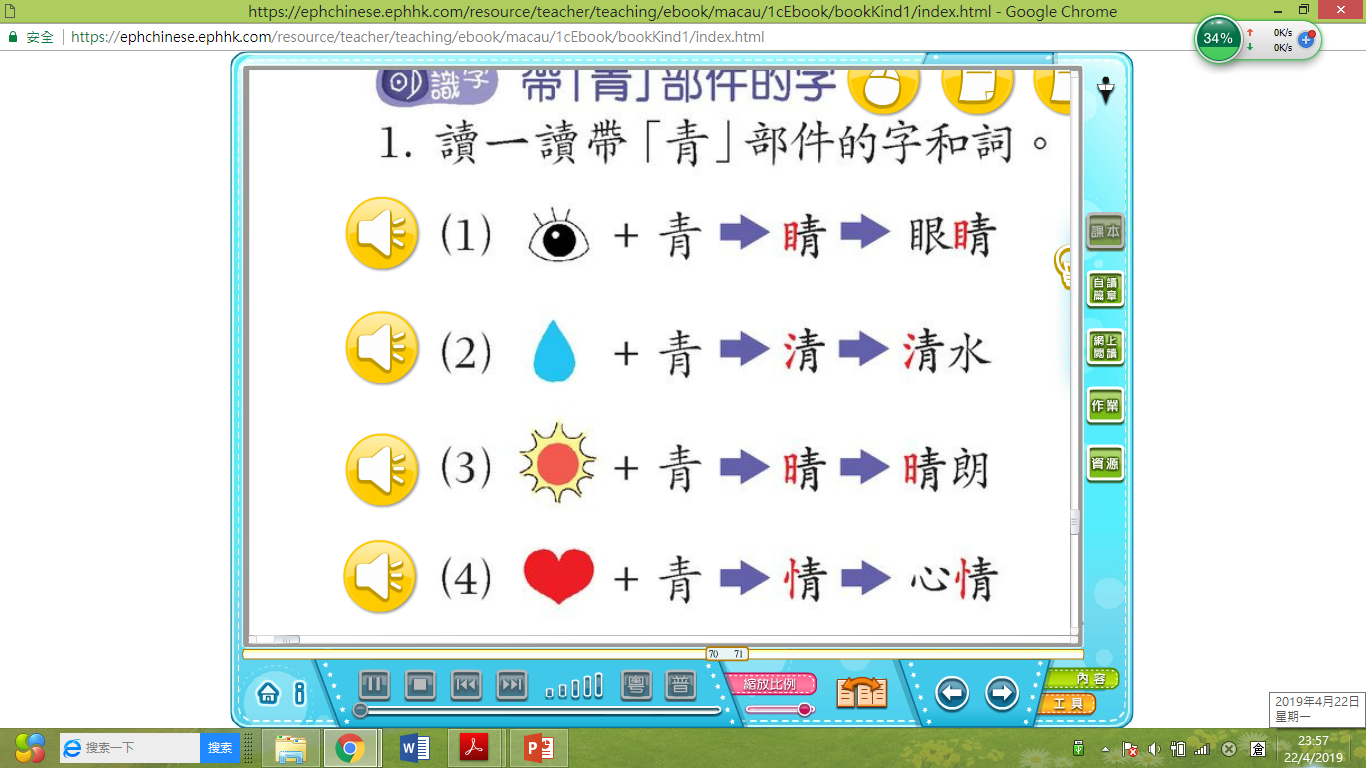 造句
今天，我的心情特別好。
時間+ 人物 + 心情 + 形容詞。
小朋友，你把以上的字都記牢了嗎?會讀嗎?
你是用甚麼魔法去認讀和記牢新的字呢?
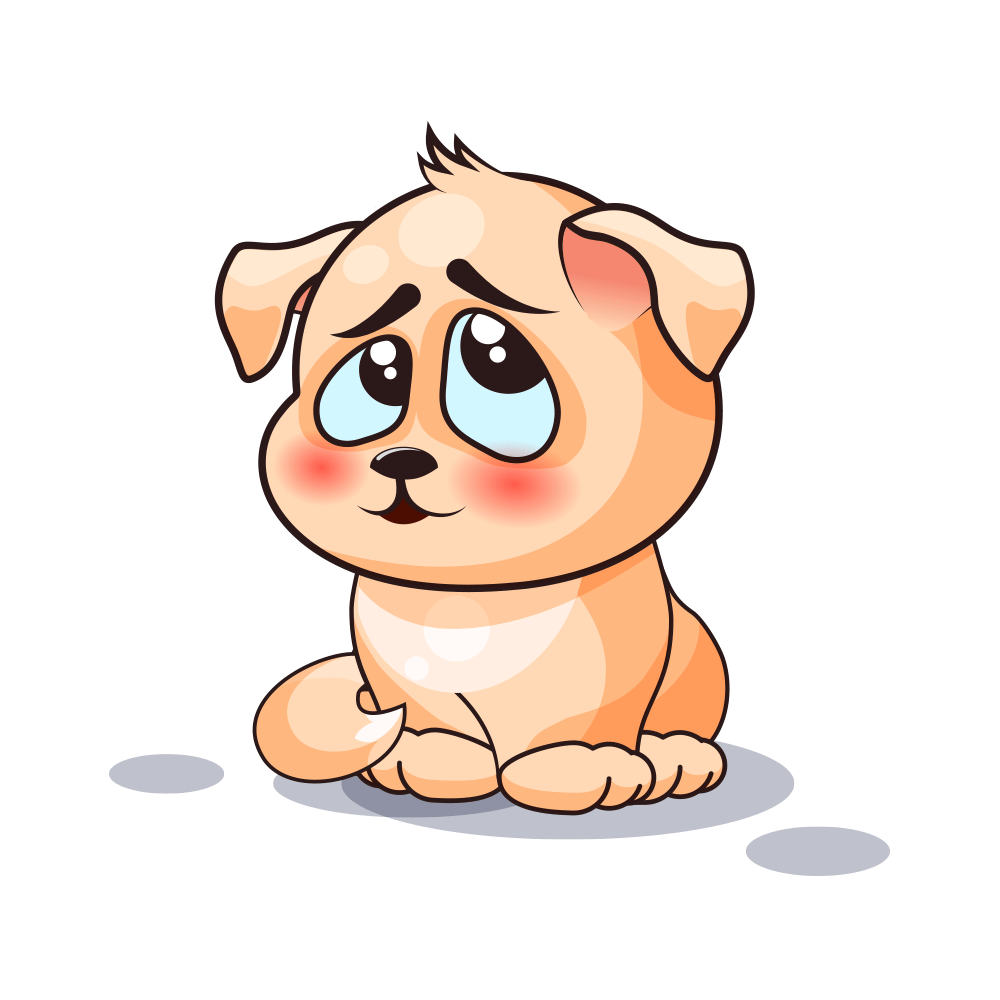 我們可以運用常見的 
      帶動識字，可以同時認識很多字，而且這些字的字音大多     ，可以幫助我們     字的讀音。
部件
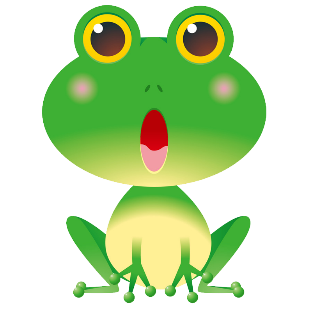 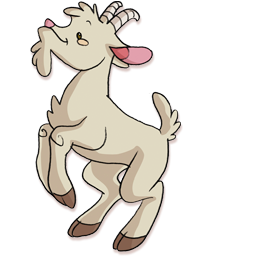 相近
猜測
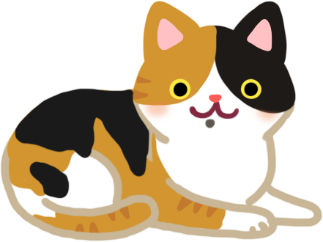 搜集書籍，寫出和讀出更多帶「青」部件的字。
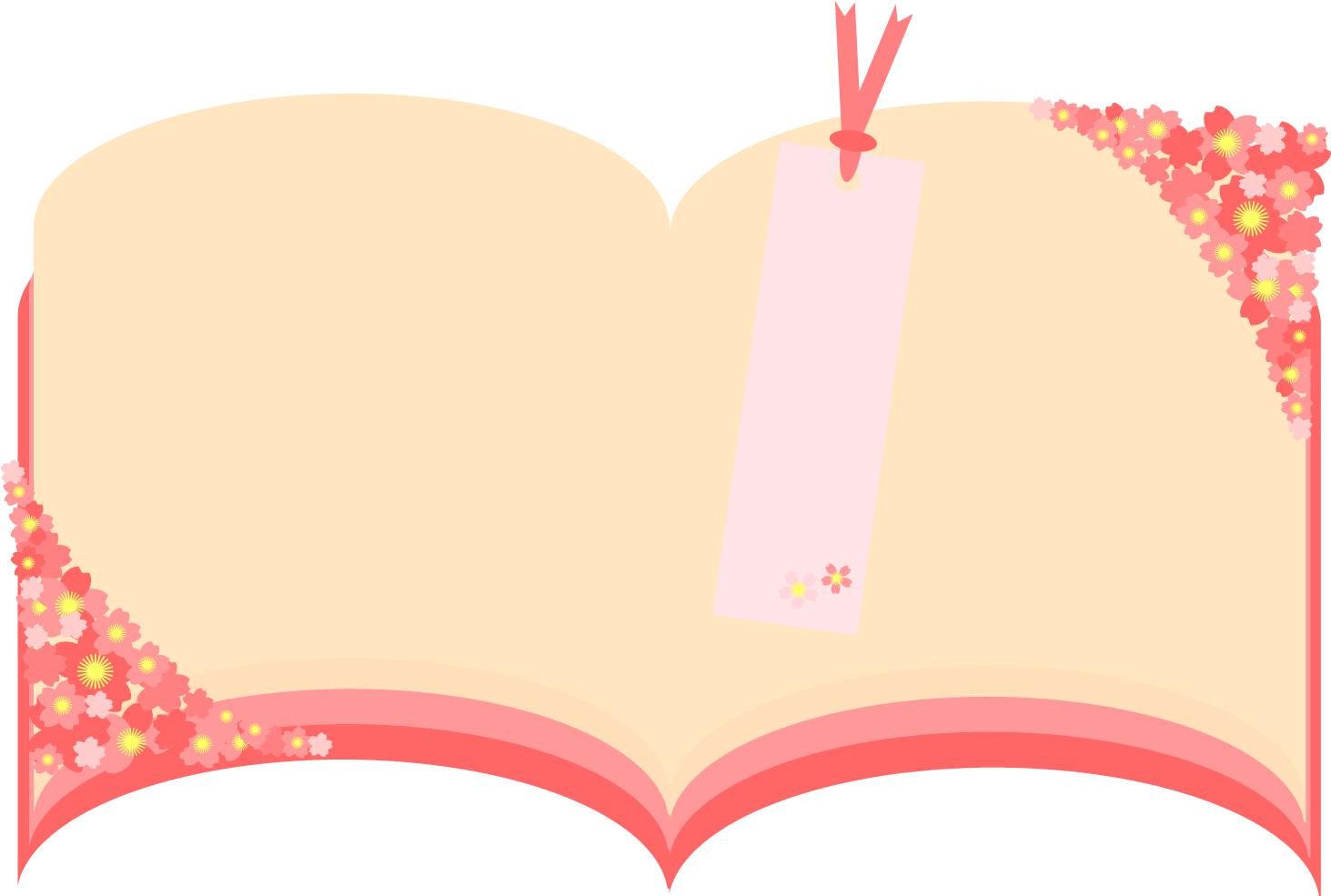 倩、蜻、靖、靛......
《馬字歌》
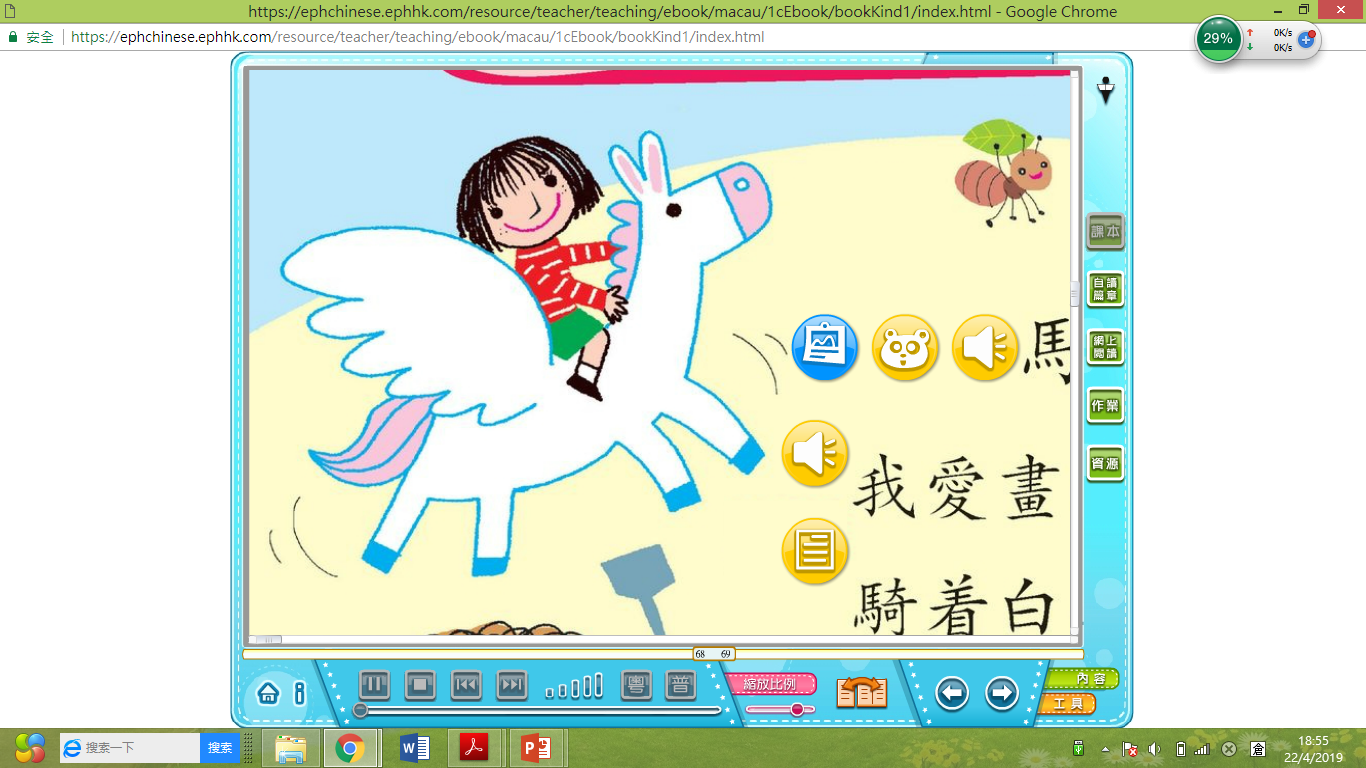 圈出並說一說「我」愛畫甚麼？
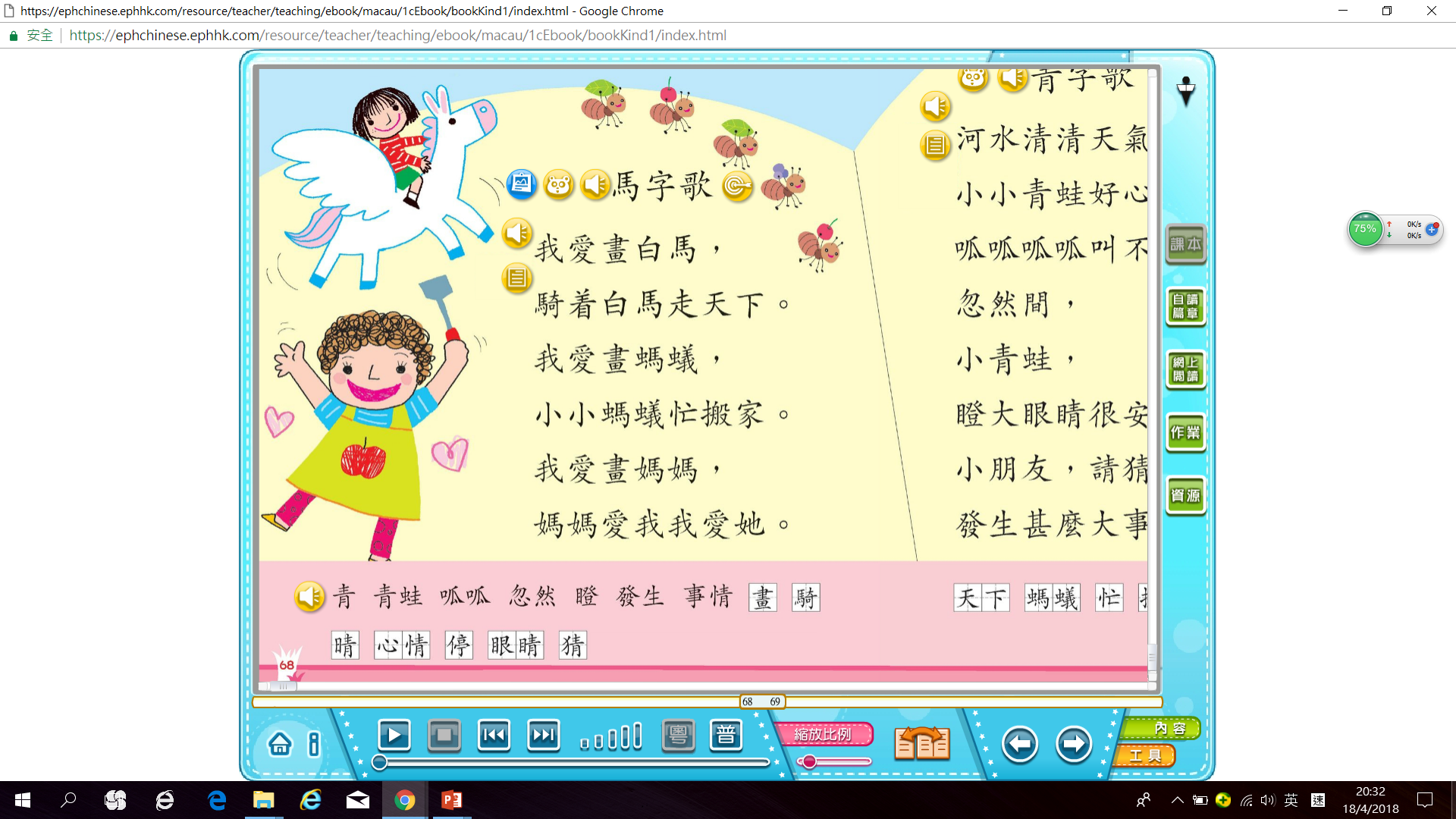 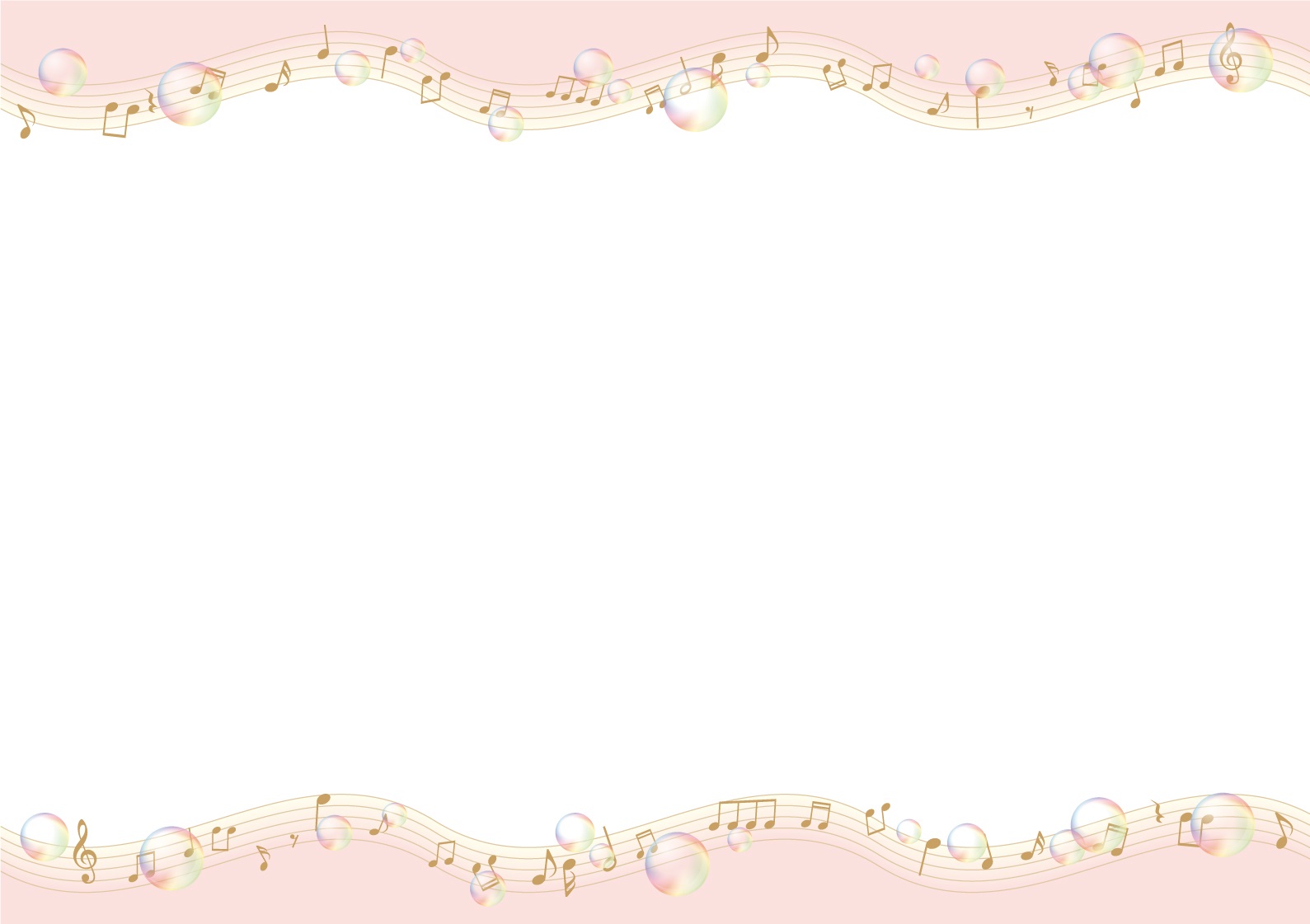 觀察以下的字詞，有甚麼相同的地方？
螞蟻     媽媽
帶「馬」部件的字
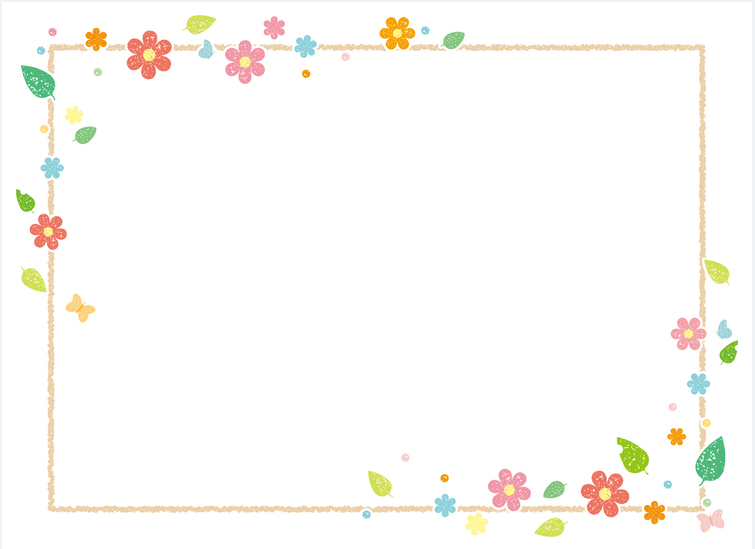 齊來區分部件與部首
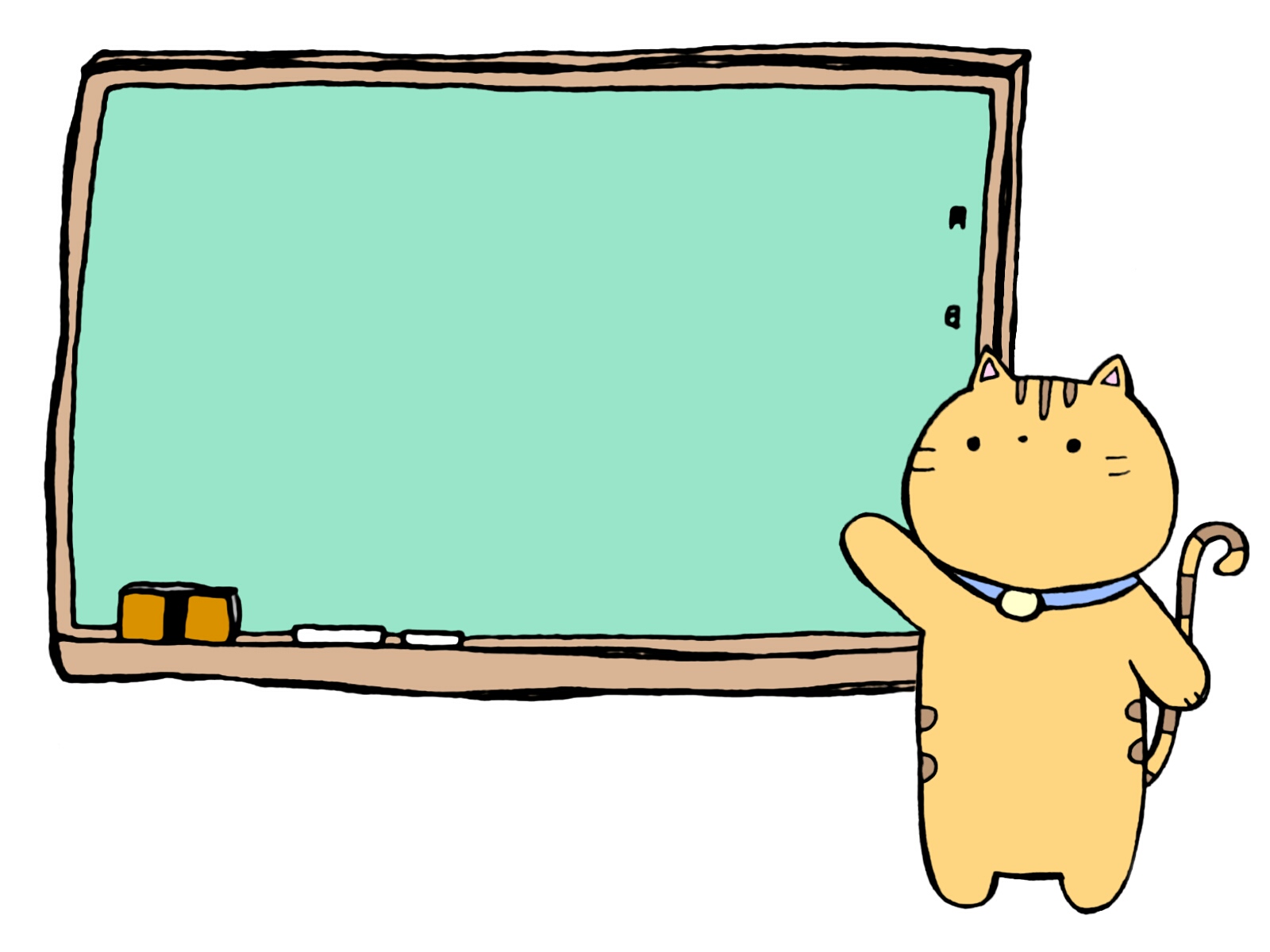 請大家先從課文裏圈出帶「馬」部件的字，然後寫在馬車上。
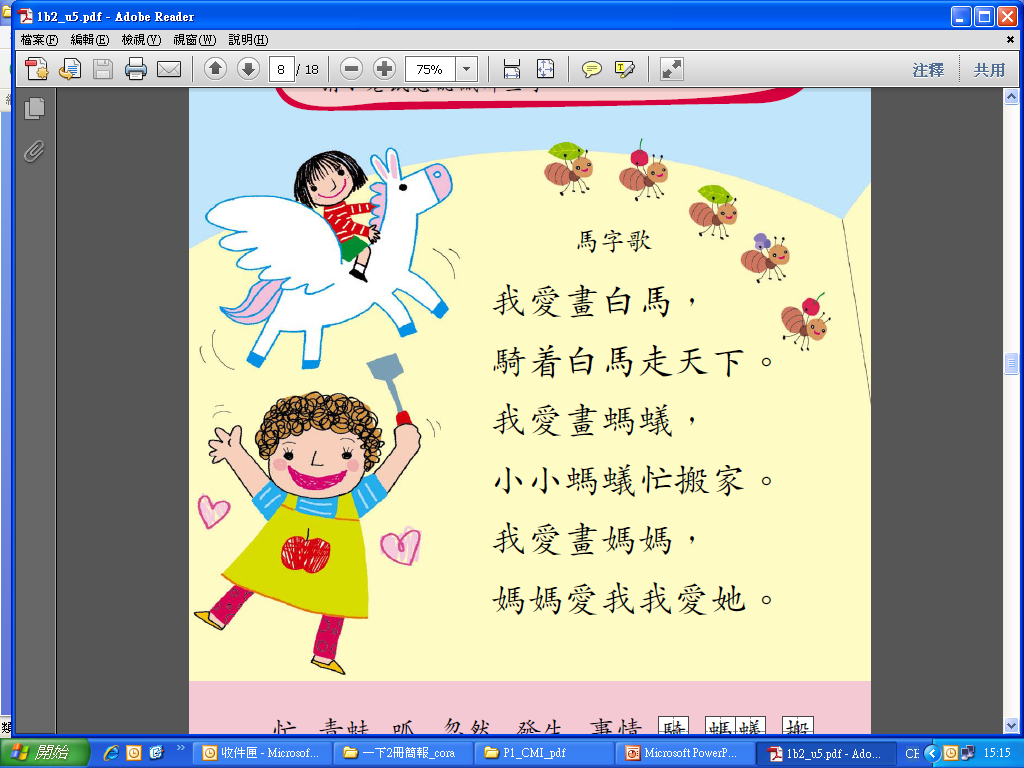 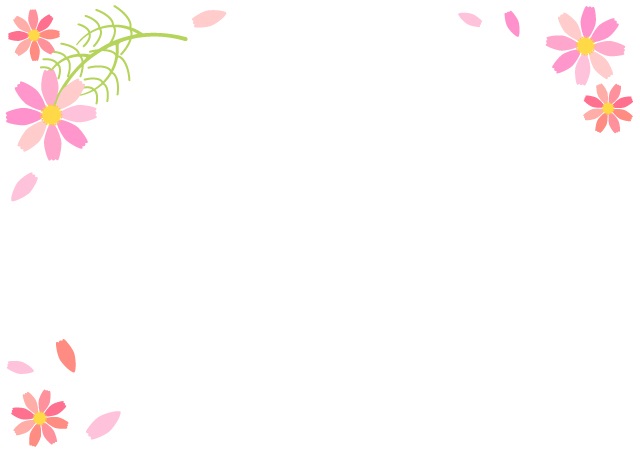 書P.71
觀察及朗讀這些字，看看你有甚麼發現。
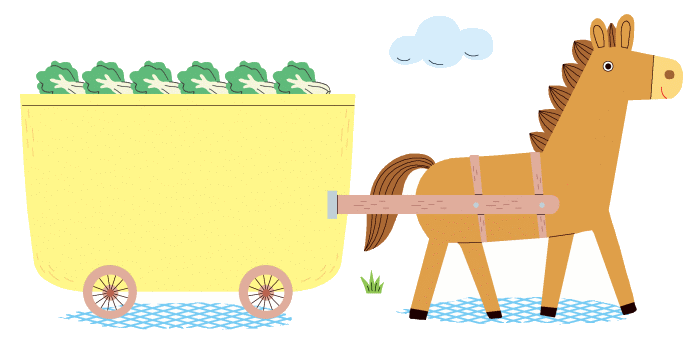 螞
媽
騎
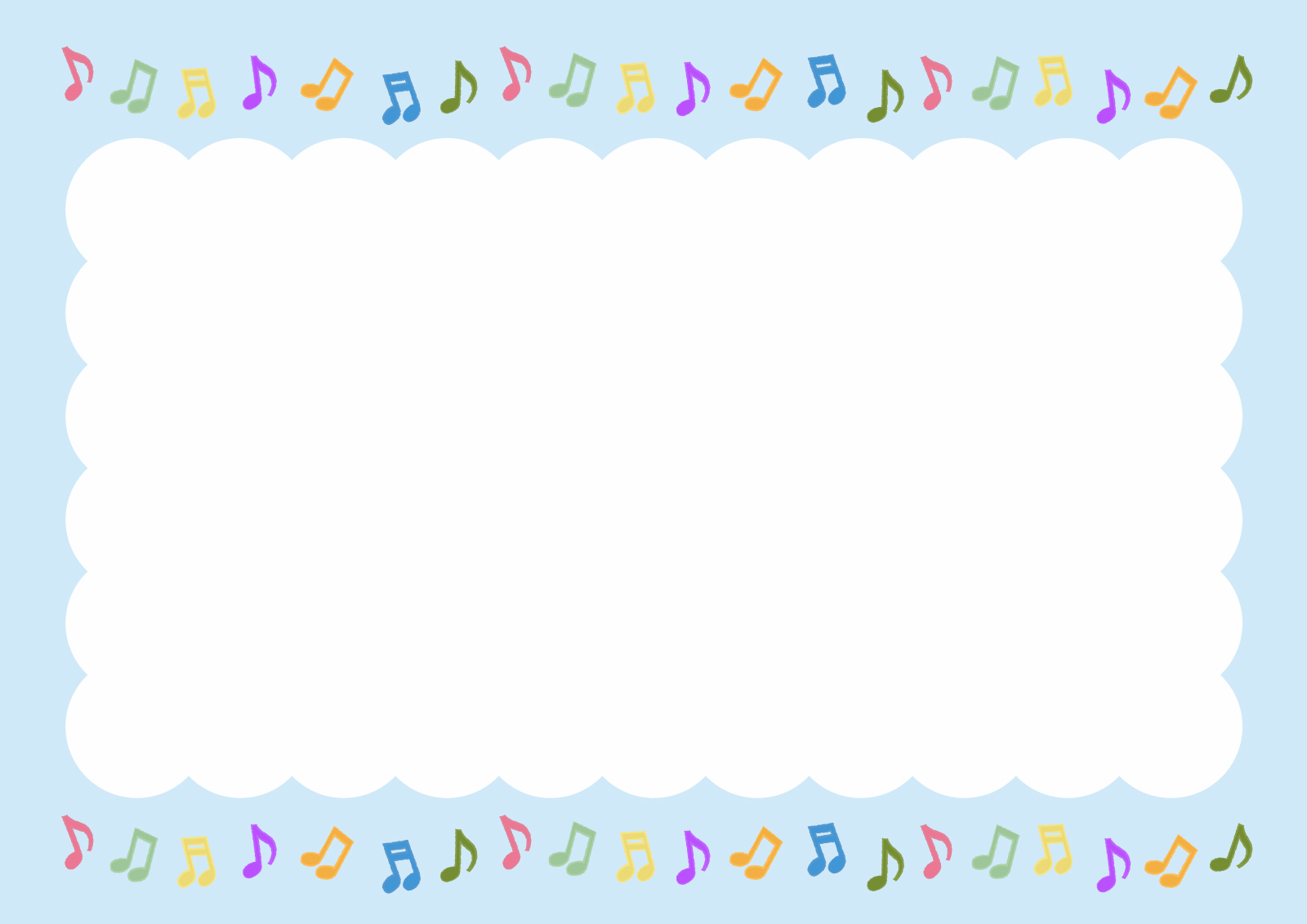 書P.71
我發現這些帶「馬」部件的字，
有的「馬」寫在　   面，
有的寫在　   面。
左
右
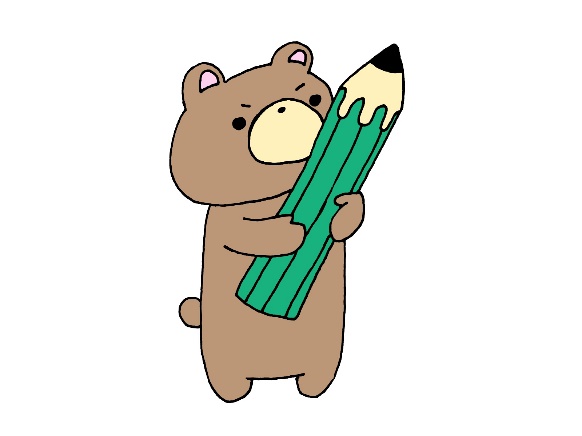 騎
螞
媽
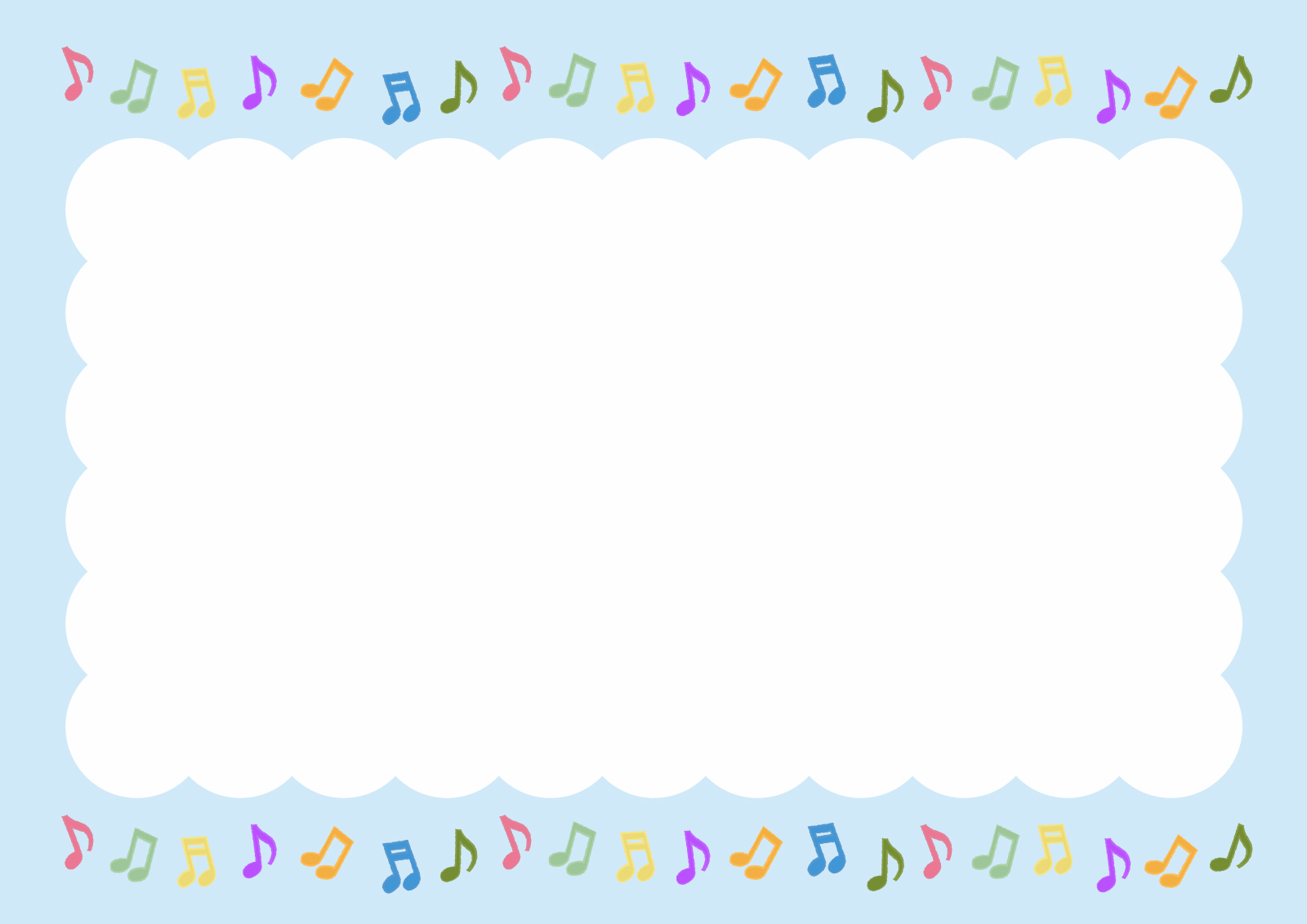 書P.71
我發現「　」字和「　」字的發音相同，而「　」跟其他帶「馬」部件的字分別較大。
螞
媽
騎
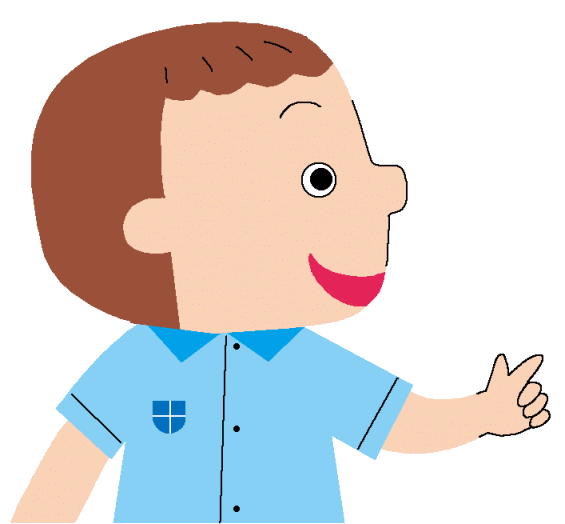 騎
螞
媽
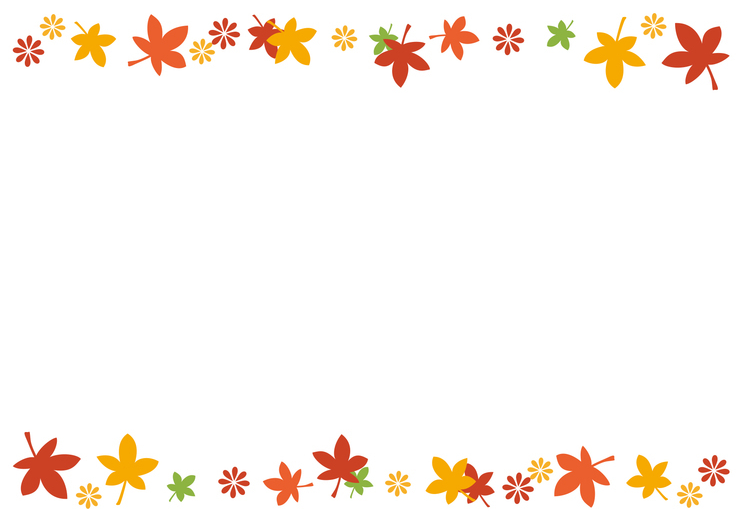 你們還認識哪些帶「馬」部件的字？
把它們寫下來。
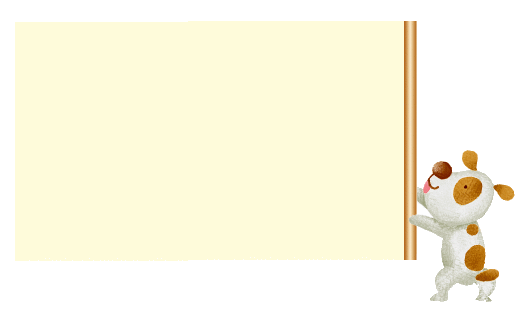 碼、嗎、馮、瑪、
駛、驗、騙、驕、
駱、駝、駒、罵、
篤、駕、驚 ......
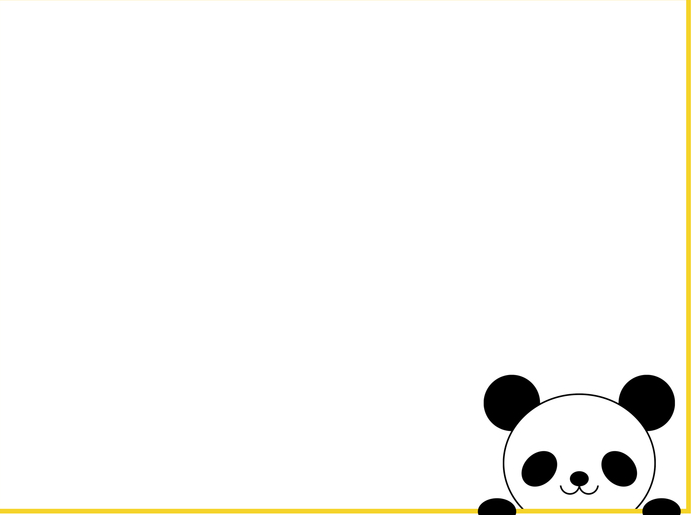 小練習
在□裏填上帶「馬」部件的字，然後讀一讀句子。
(1) 我到達   頭的時候，船已經開走了。
(5) 我有一個好      。
(3) 弟弟喜歡   木馬。
碼
螞
碼 媽 騎 螞 嗎
騎
(2) 這個小洞是   蟻的家。
(4) 這是你畫的圖畫   ？
嗎
媽
媽
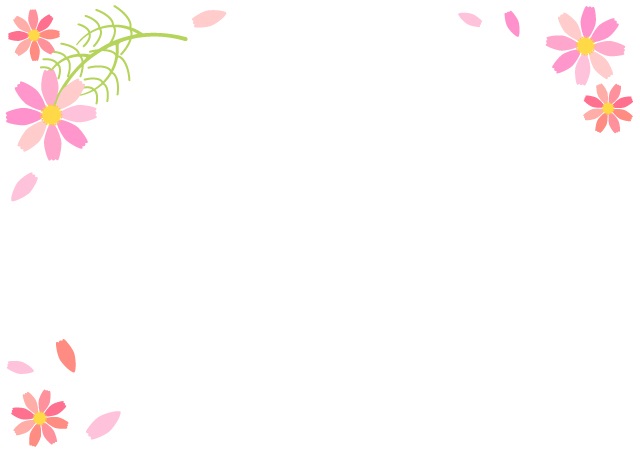 挑戰站：請觀察圖片，運用帶「馬」部件的字組詞。
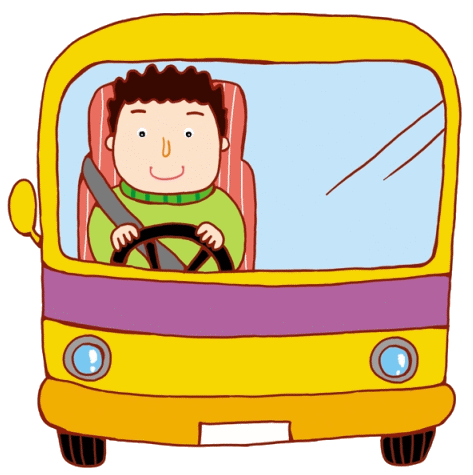 這位司機正在做甚麼？
駕駛
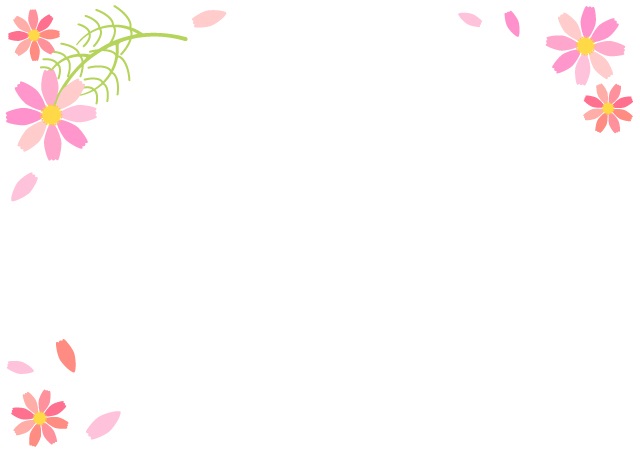 挑戰站：請觀察圖片，運用帶「馬」部件的字組詞。
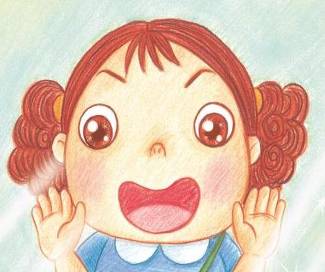 爸爸忽然送你一件新奇的玩具，你的心情是怎樣的？
驚喜
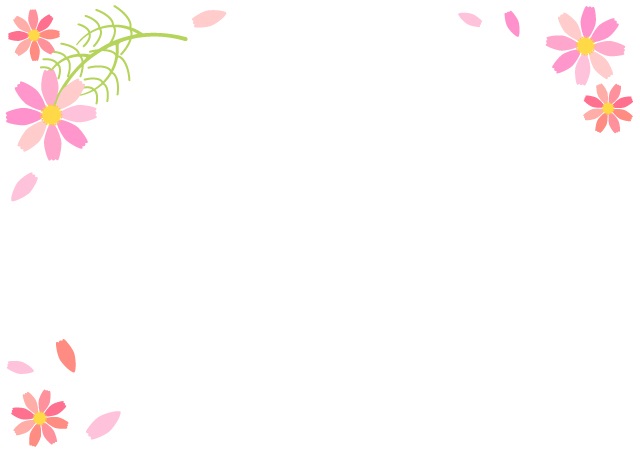 挑戰站：請觀察圖片，運用帶「馬」部件的字組詞。
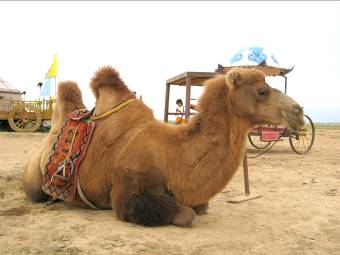 甚麼動物適合在沙漠裏生活？
駱駝
為甚麼「我」愛畫白馬？
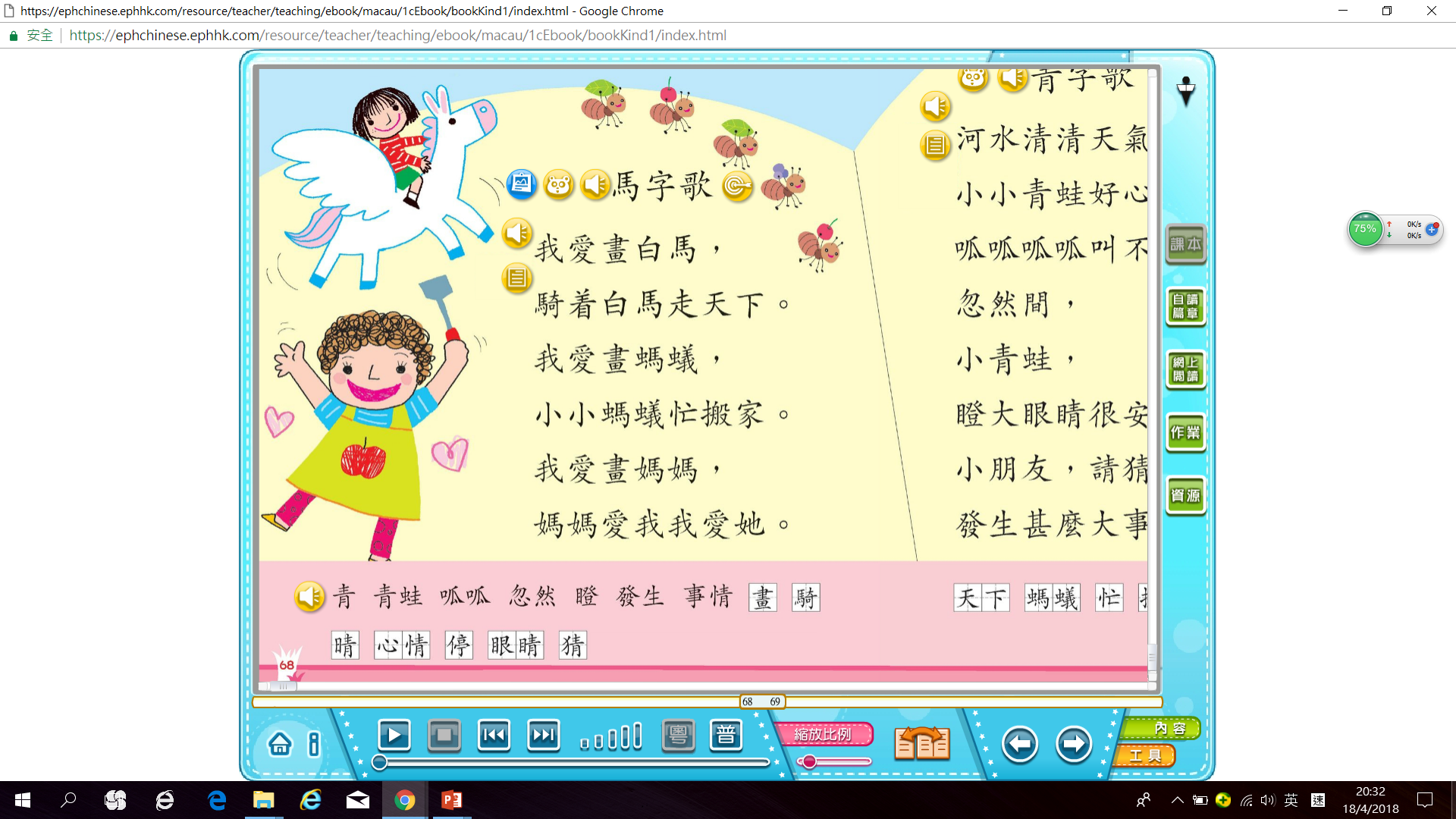 「我」畫的螞蟻正在做甚麼？
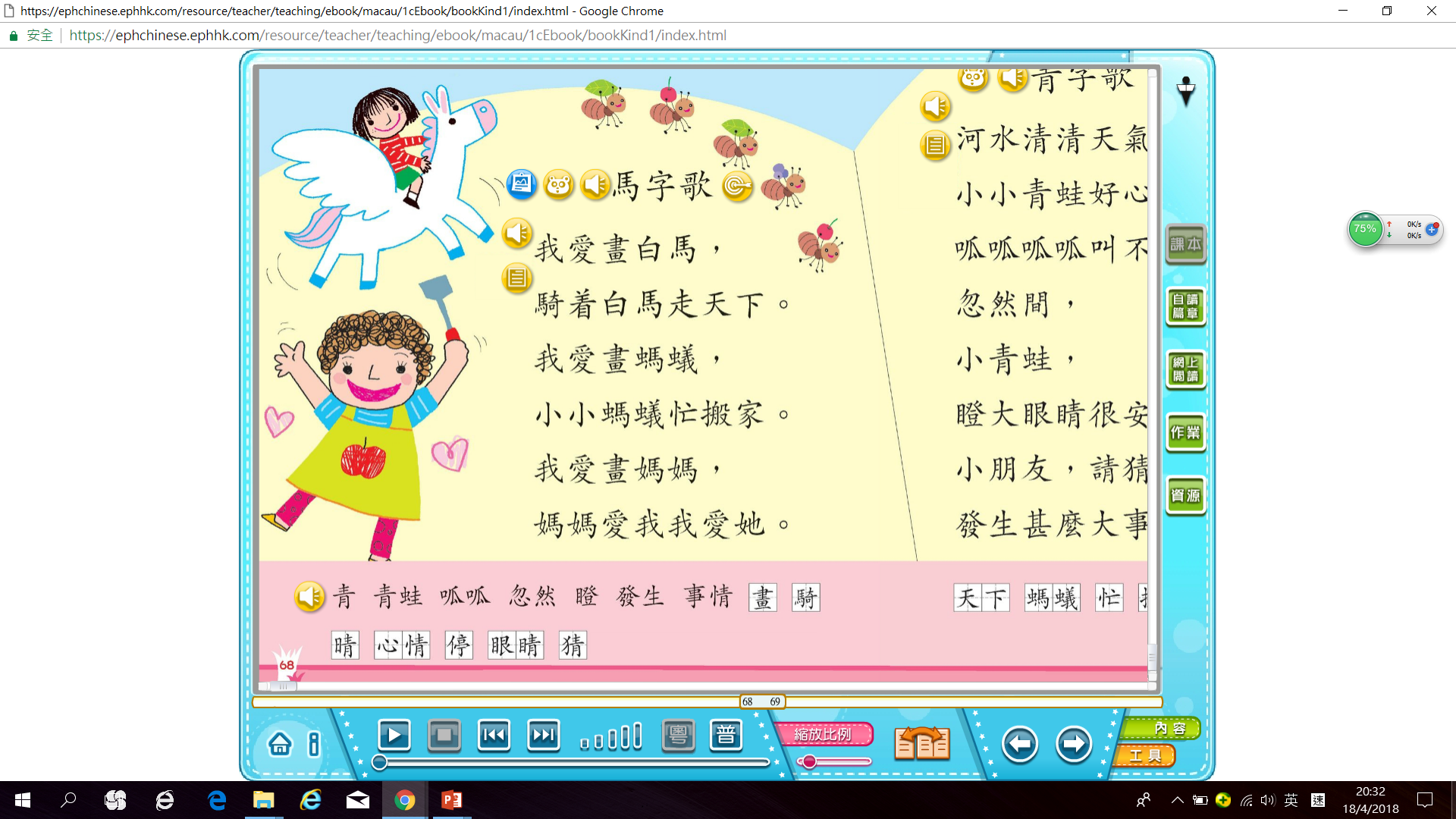 為甚麼「我」愛畫媽媽？
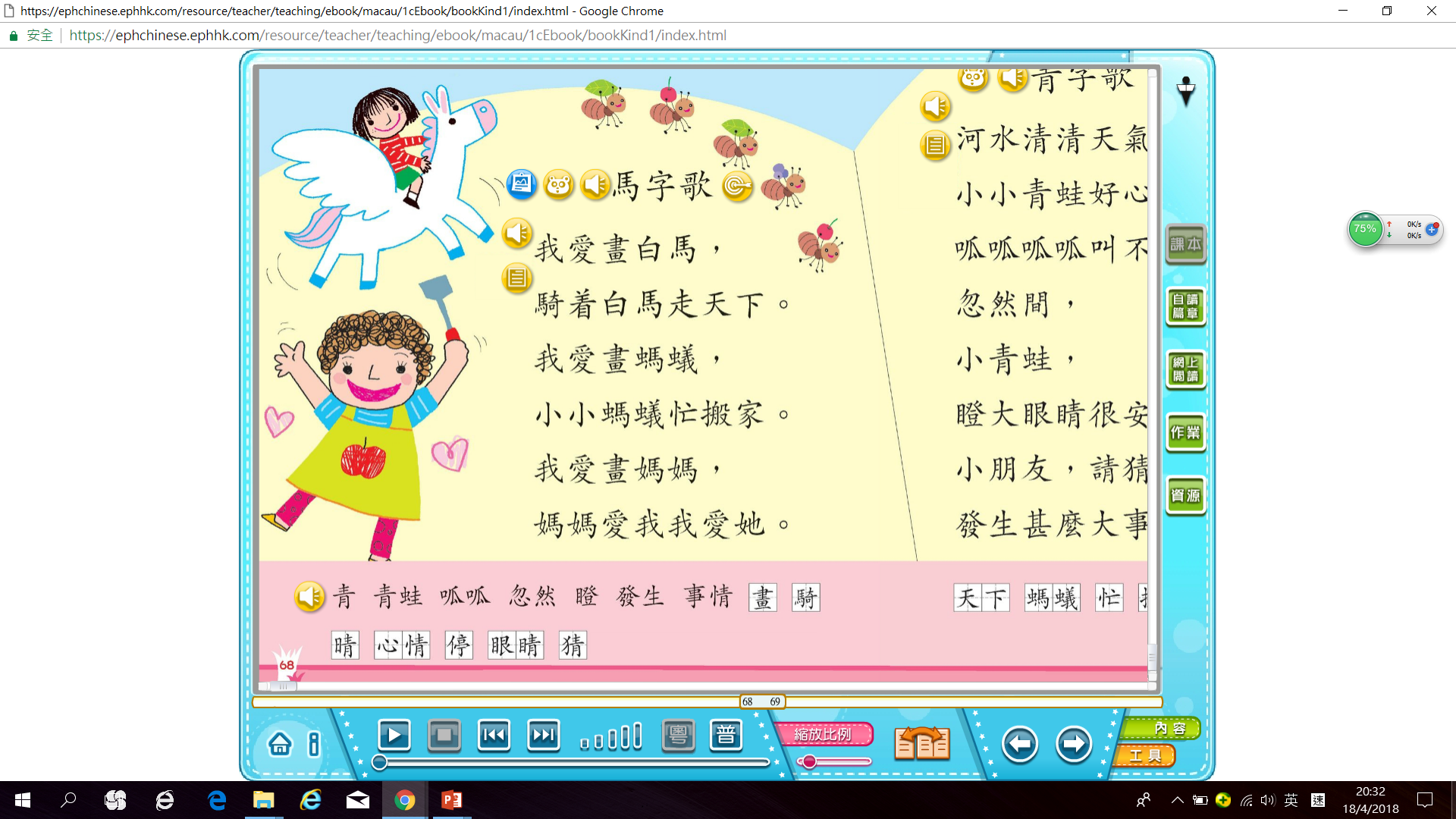 你能找出文中的動詞嗎?
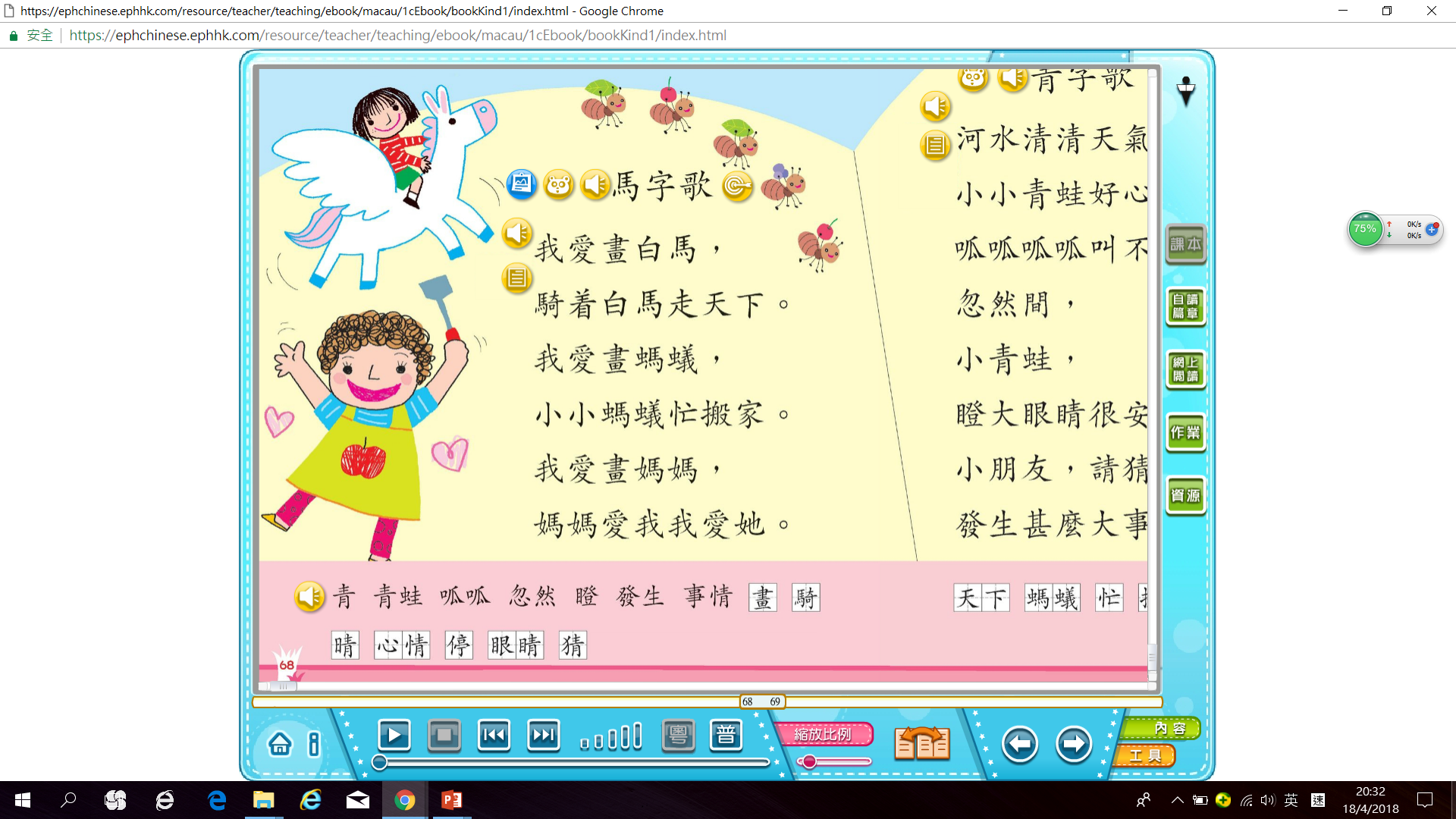 你想到其他的動詞嗎?
跑、跳、吃、看、做、笑、哭、站、穿、坐、讀......
書P.71
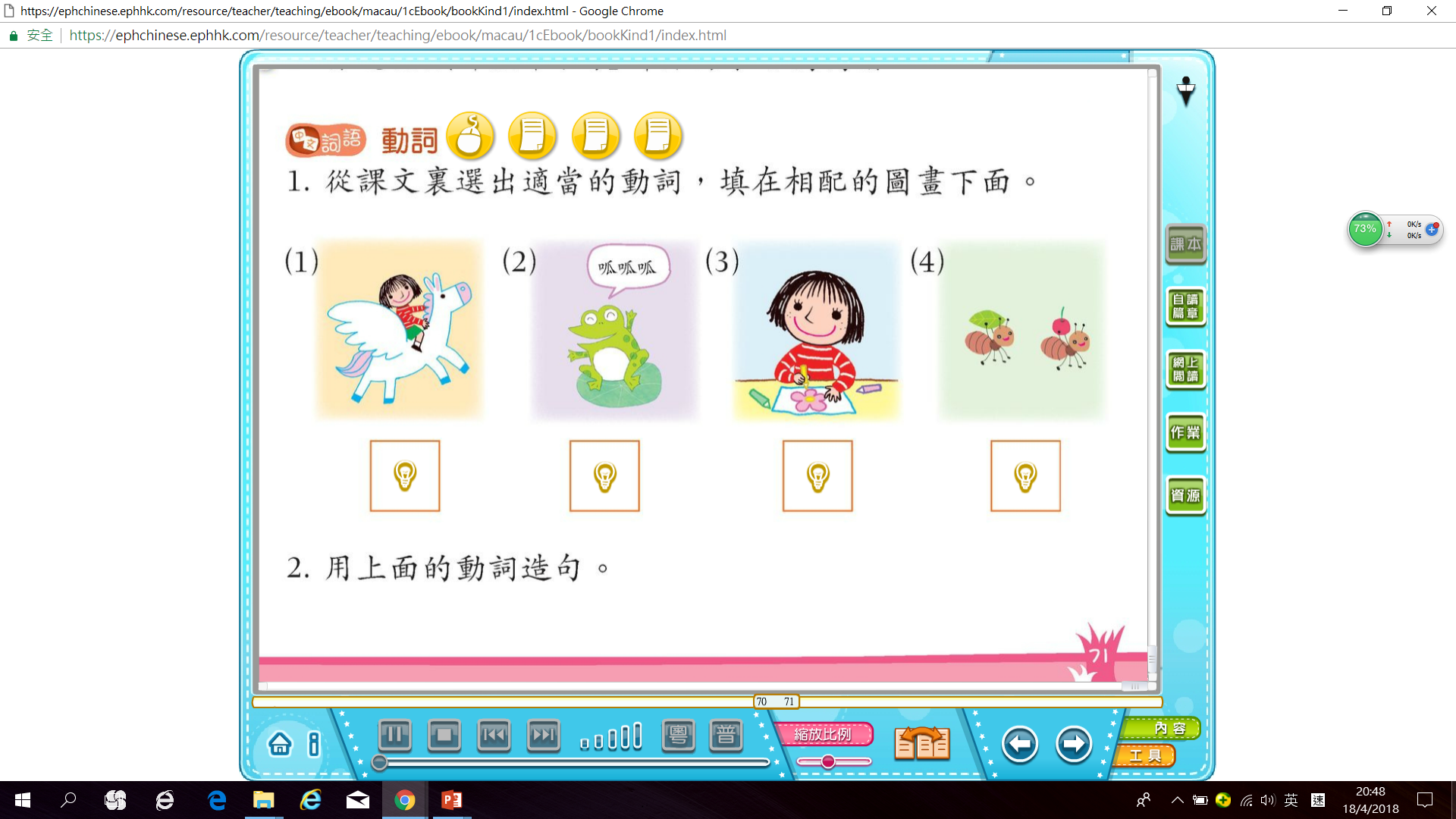 騎
叫
畫
搬
視藝課時，老師教我們畫水果。
這星期，表姐一家便會搬到氹仔居住。